Знакомство с конструктором ТРИК
1
Набор ТРИК «Учебная пара»
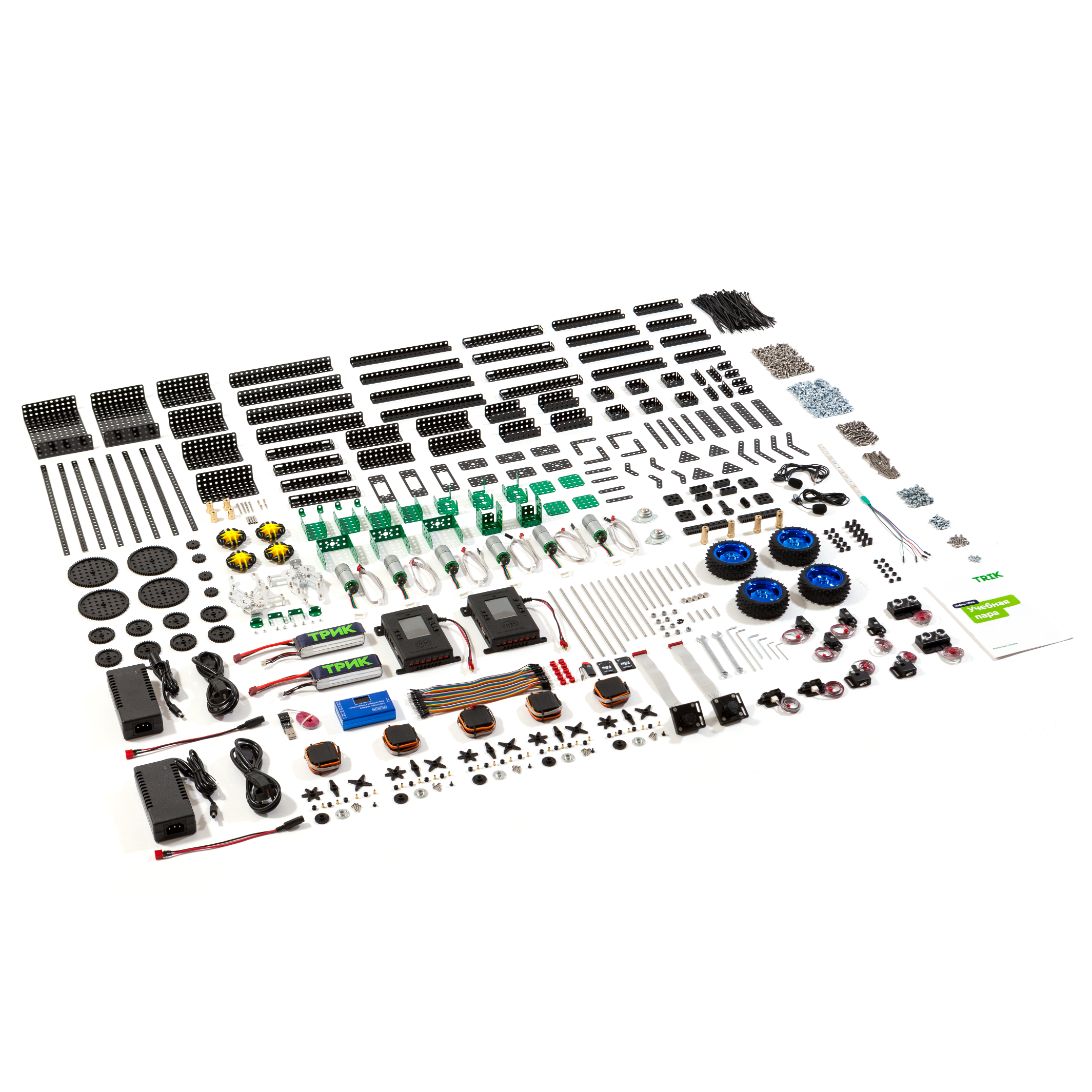 2
Конструктор ТРИК
Металлические детали черного и зеленого цветов 
Расстояние между центрами отверстий — 1 см
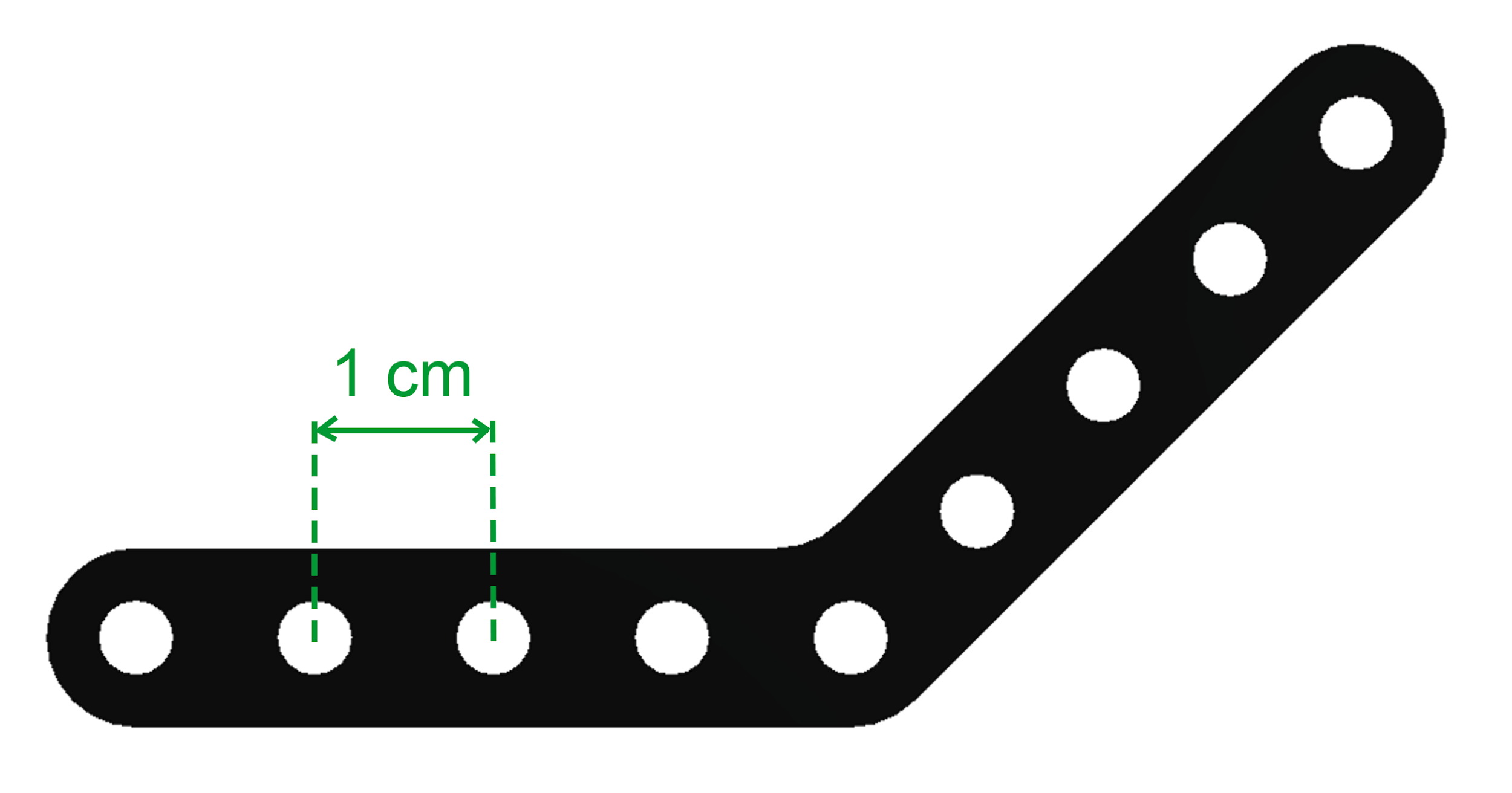 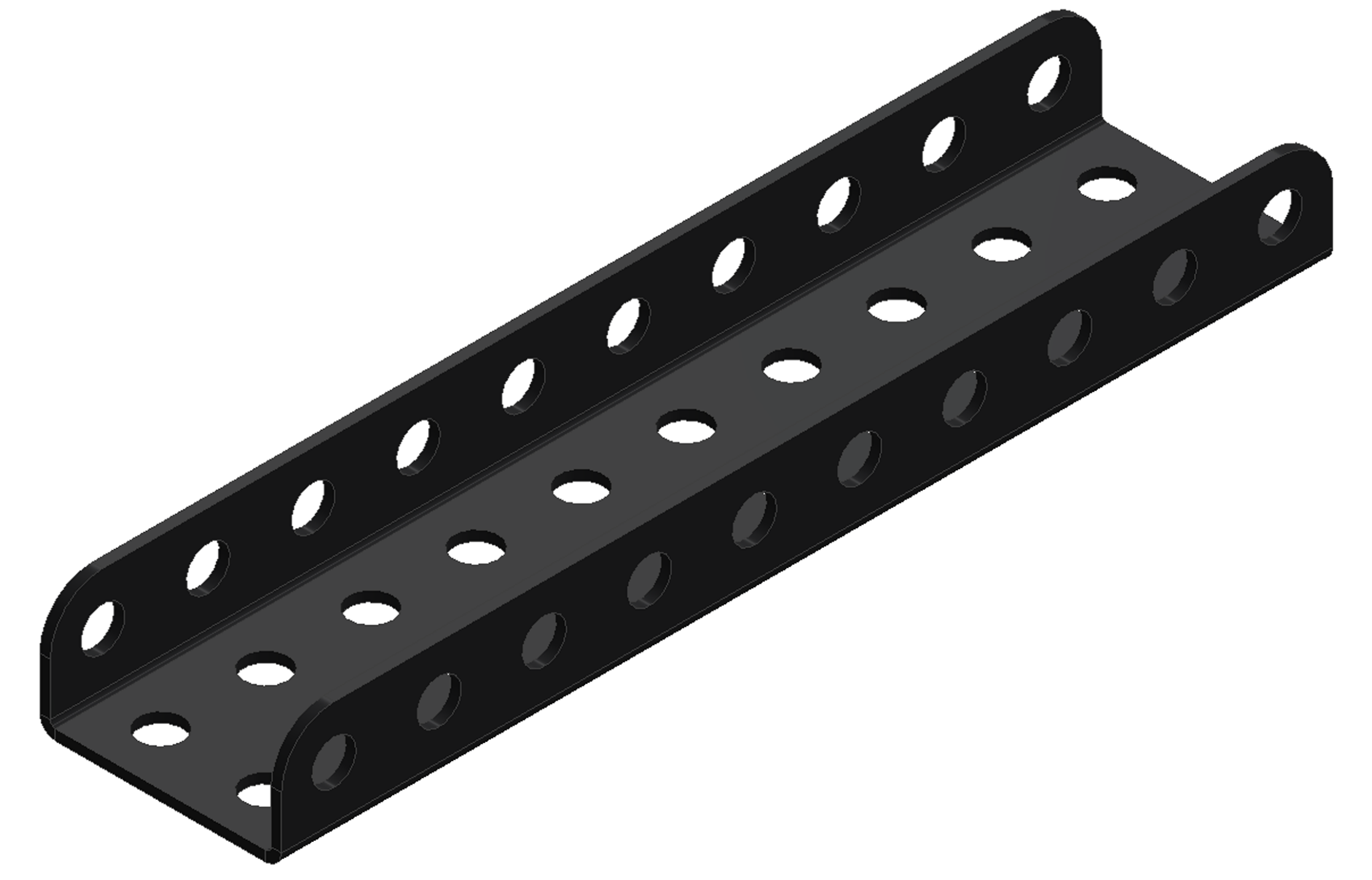 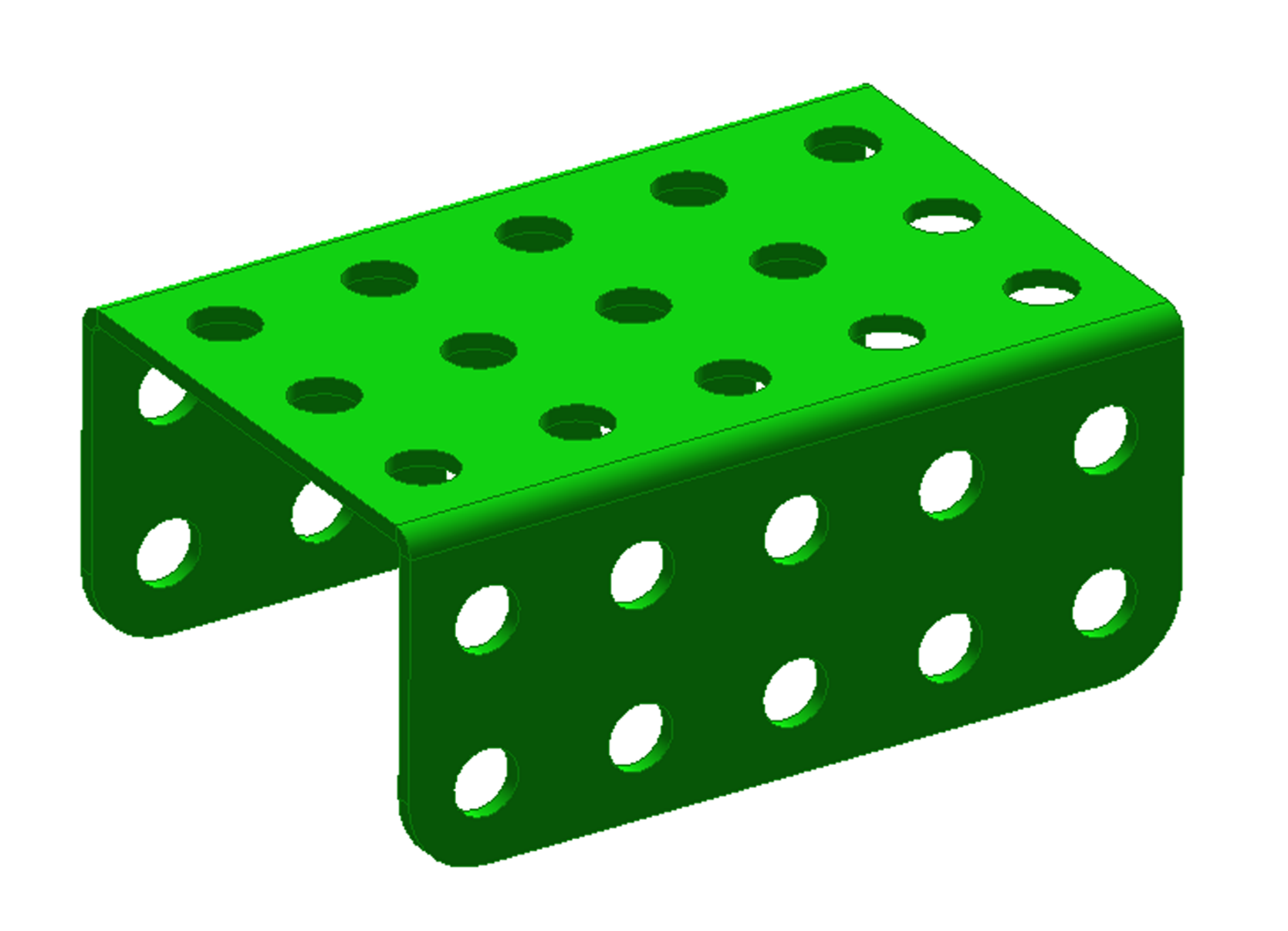 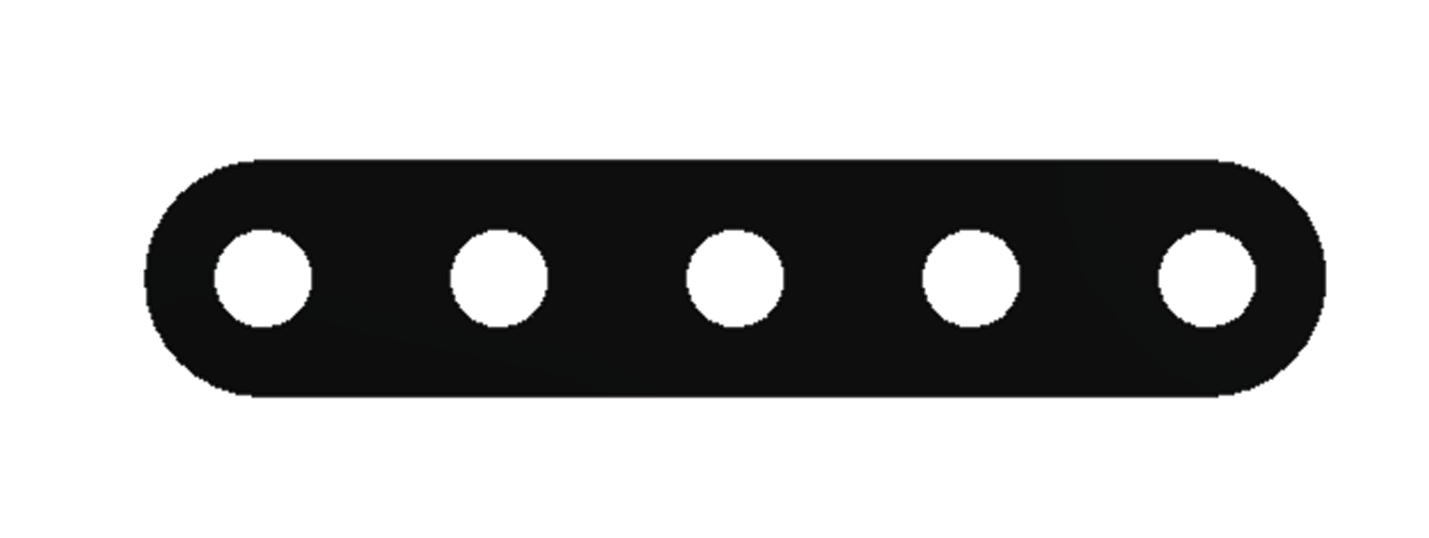 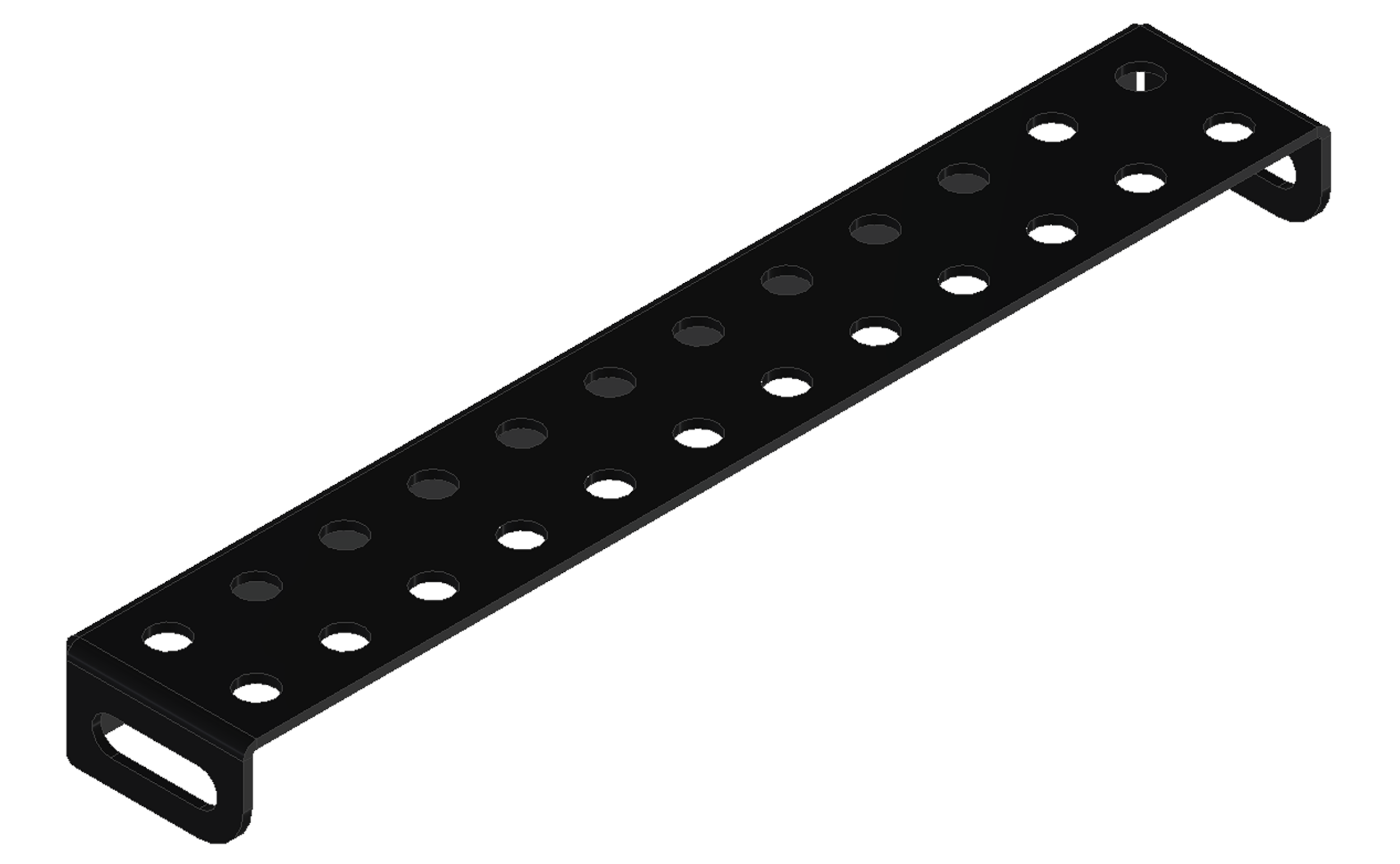 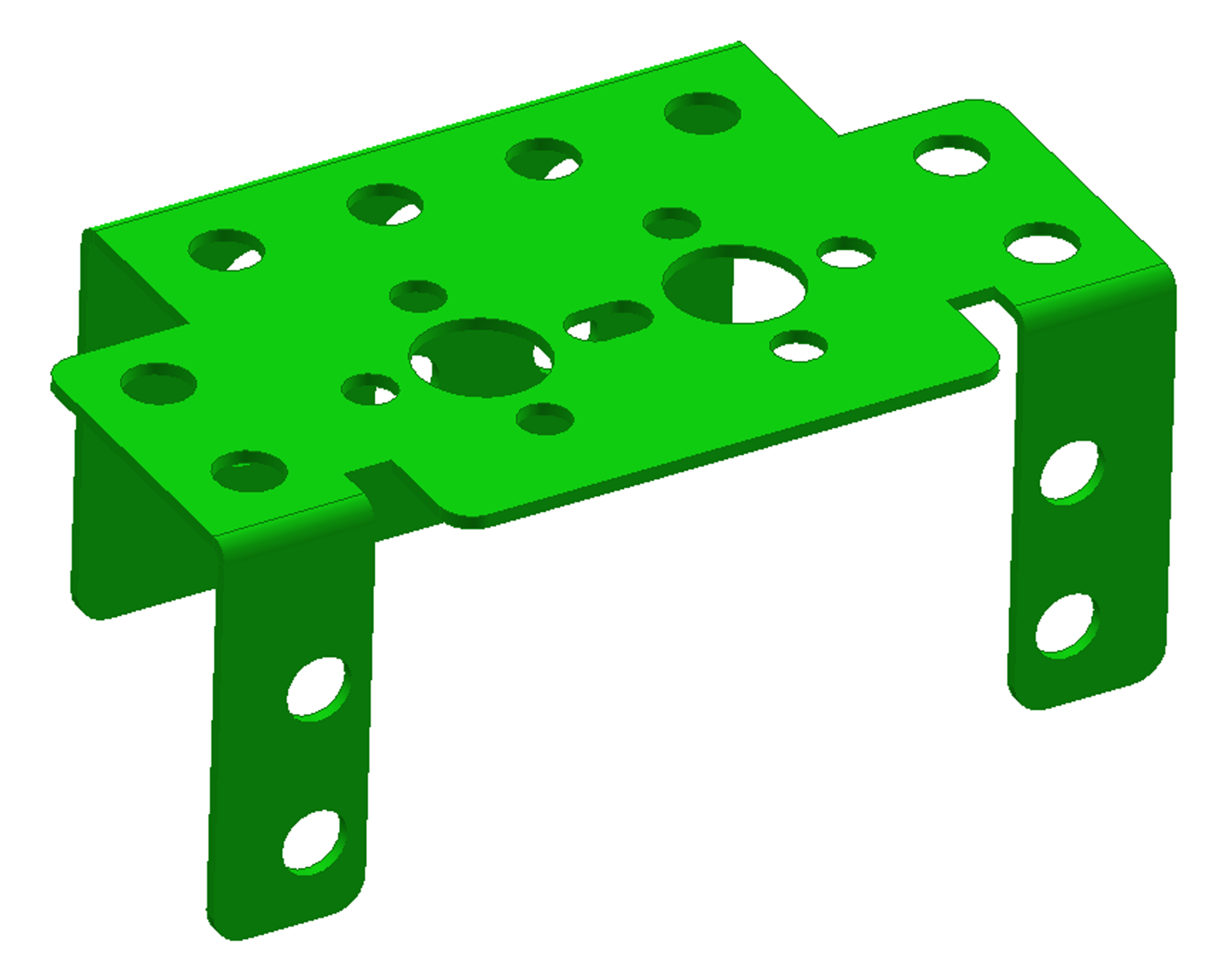 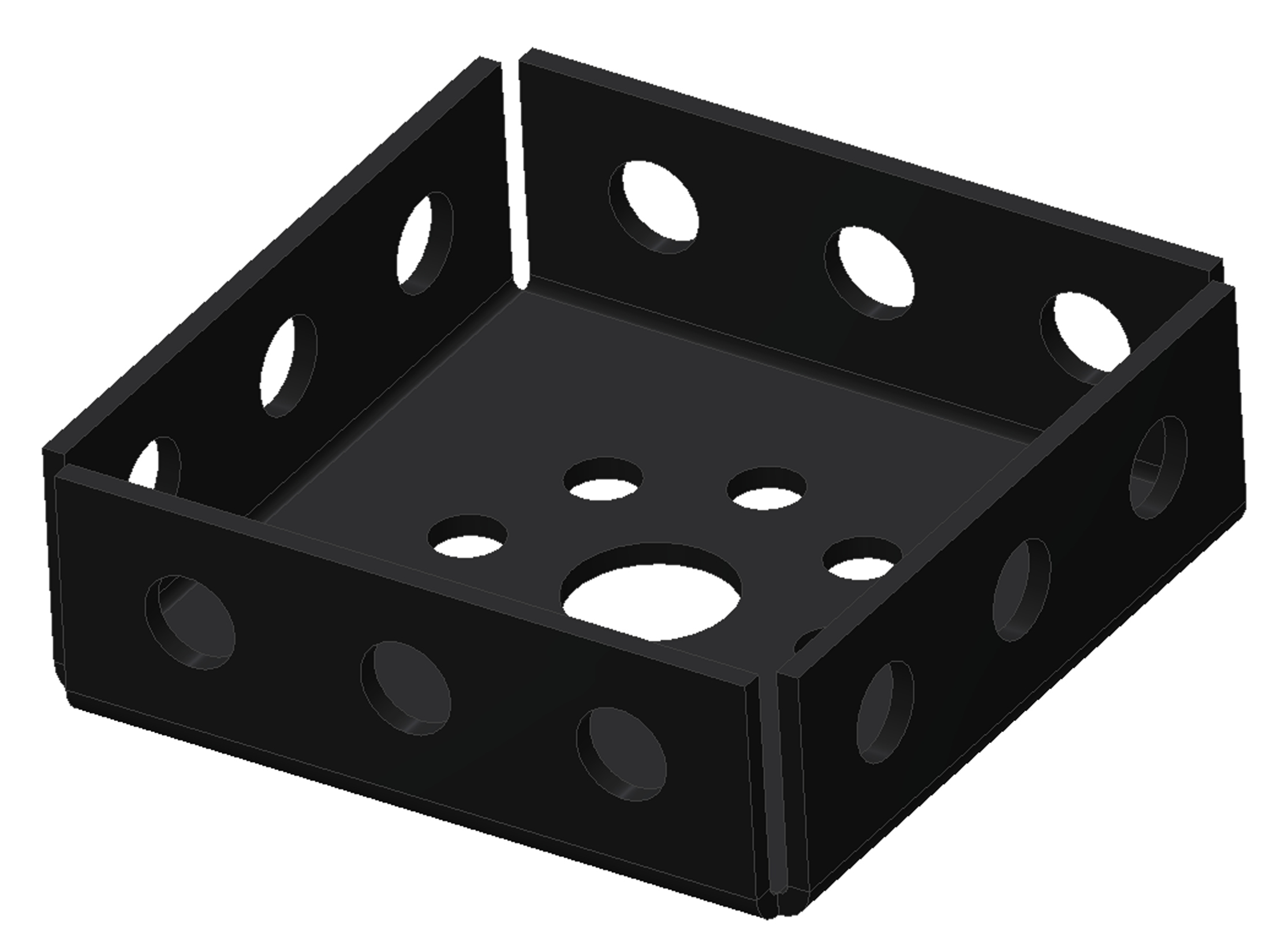 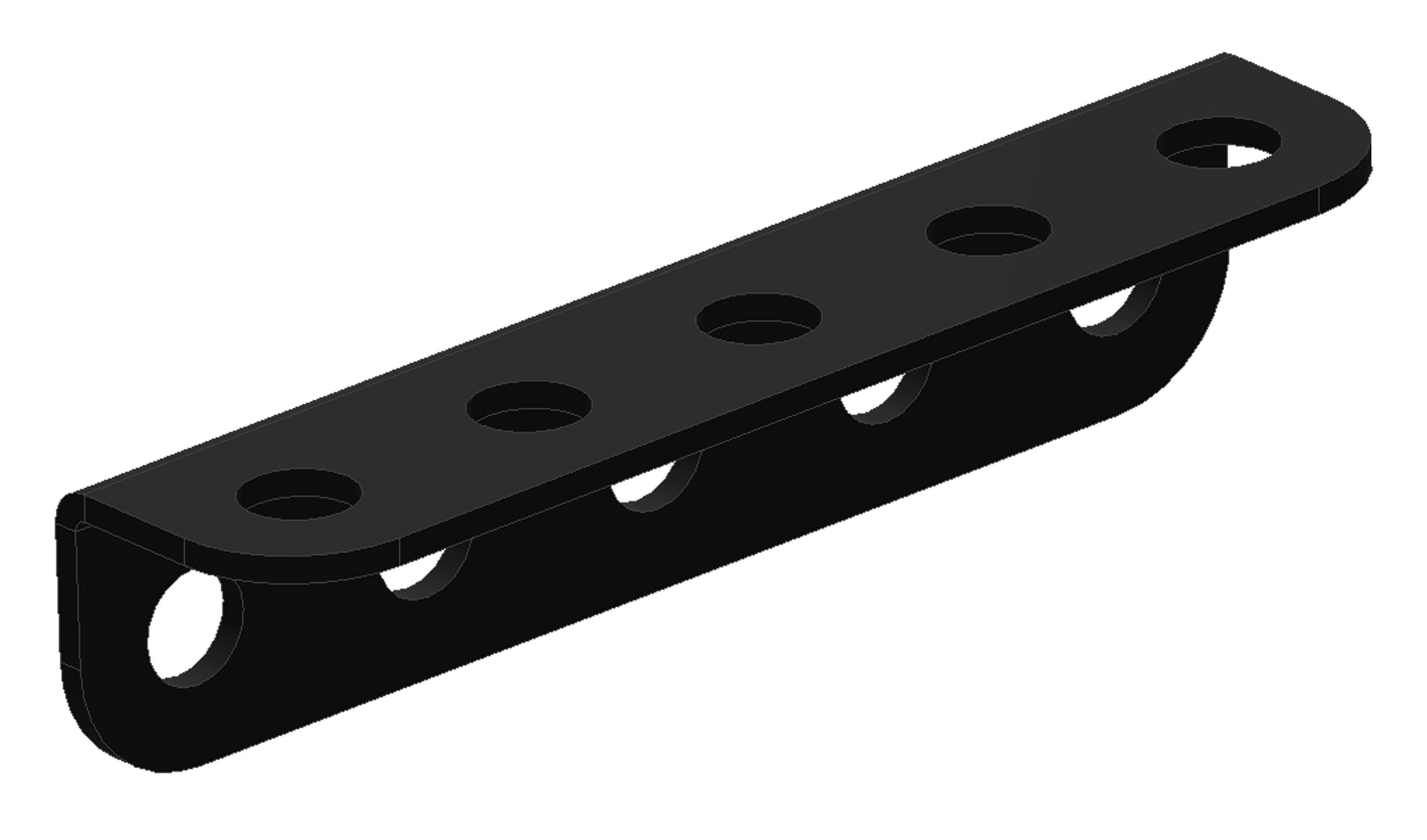 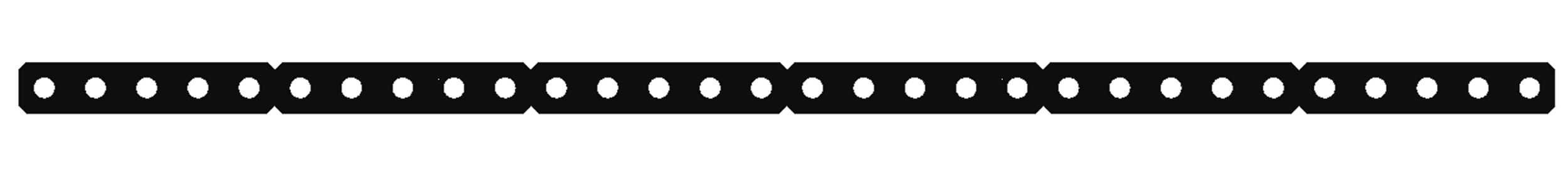 3
Основание
(3_15_3)×10
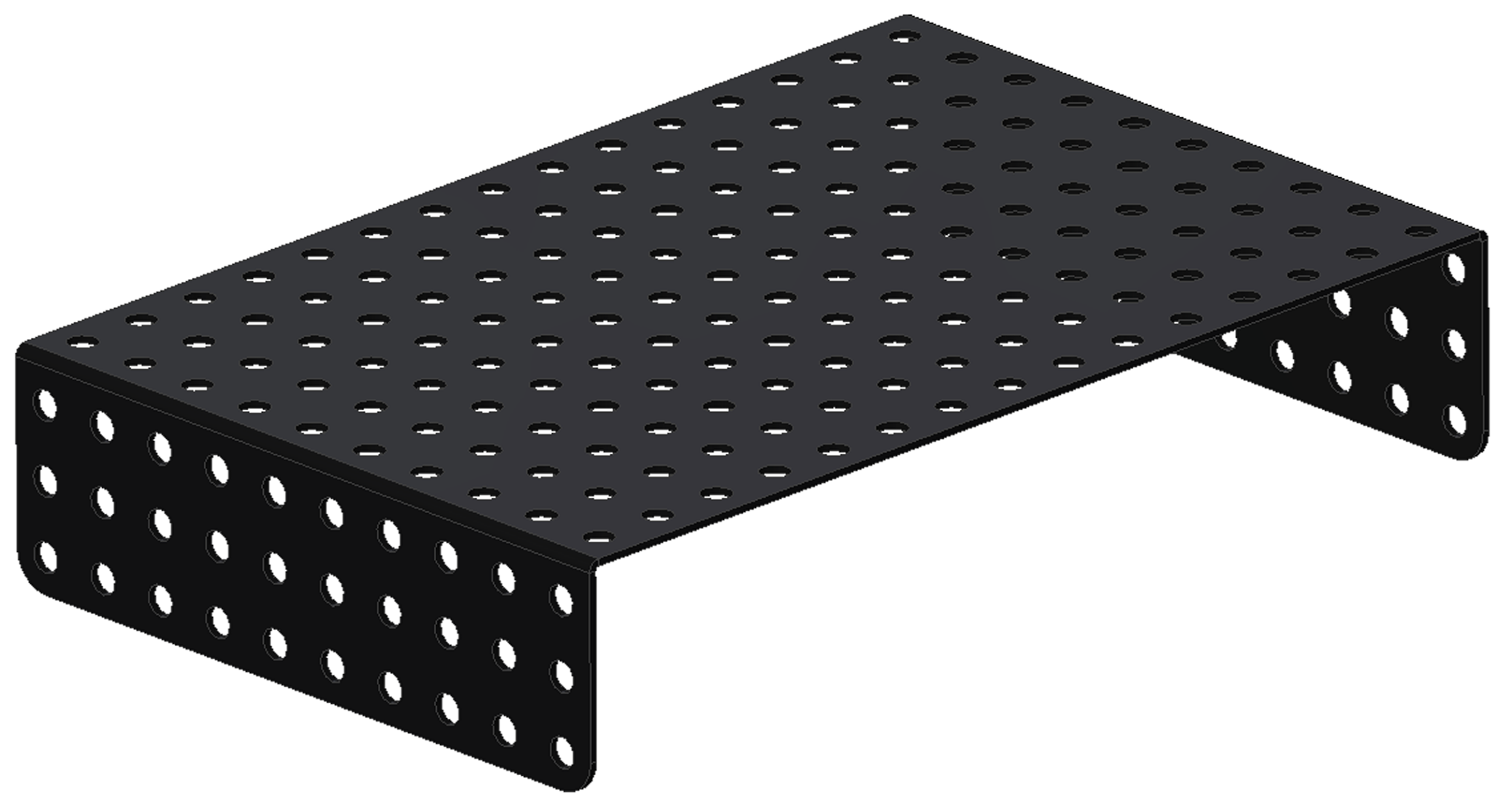 4
Углы
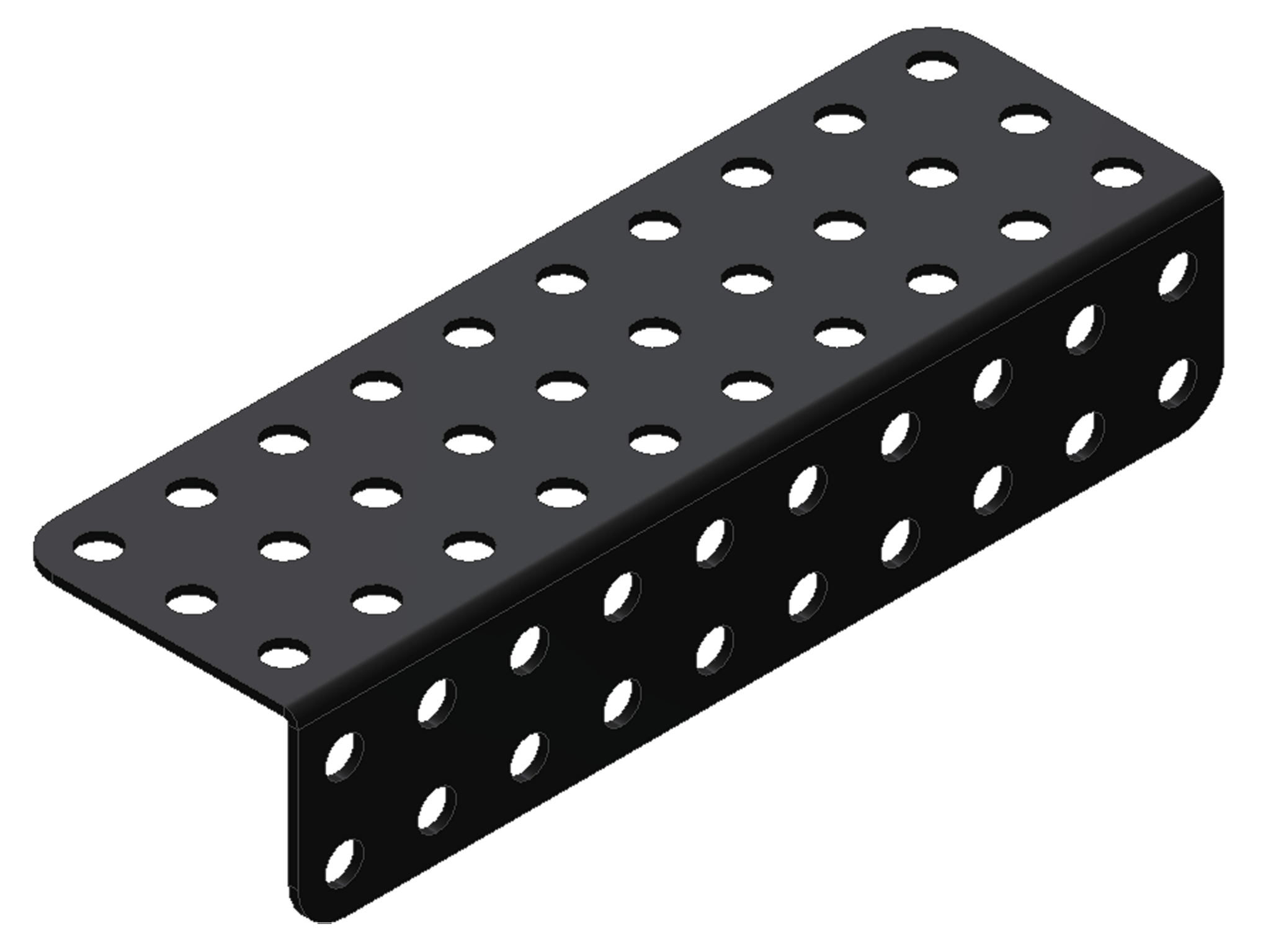 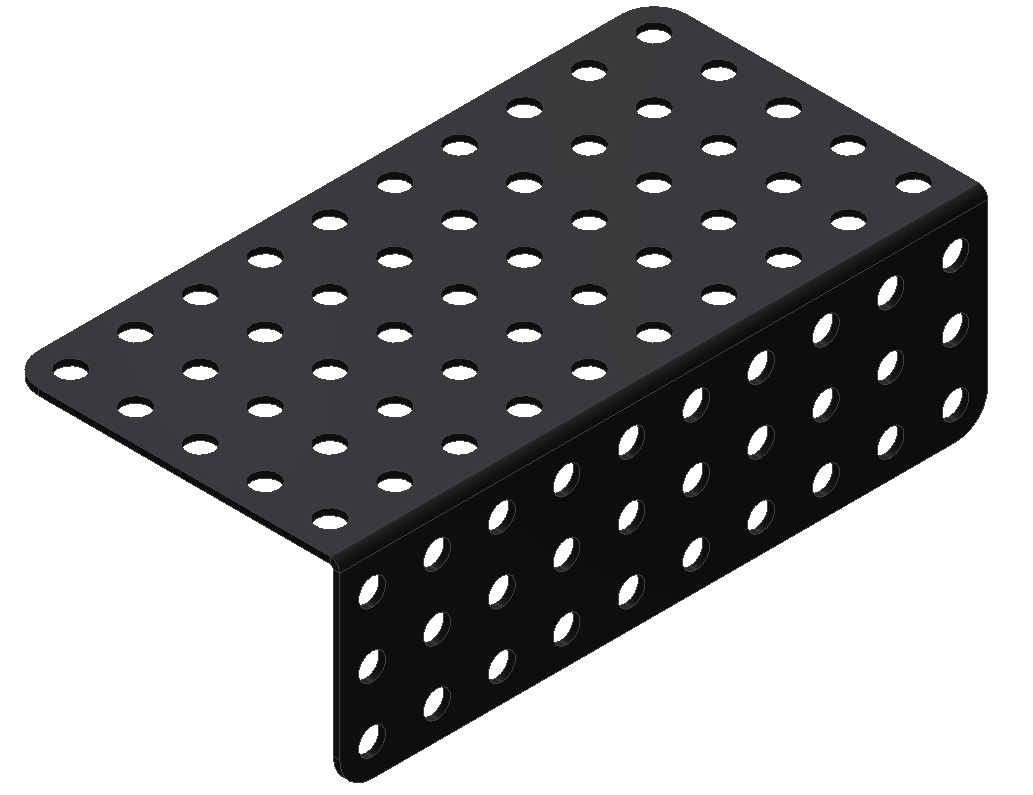 Угол (3_5)×10
Угол (2_3)×10
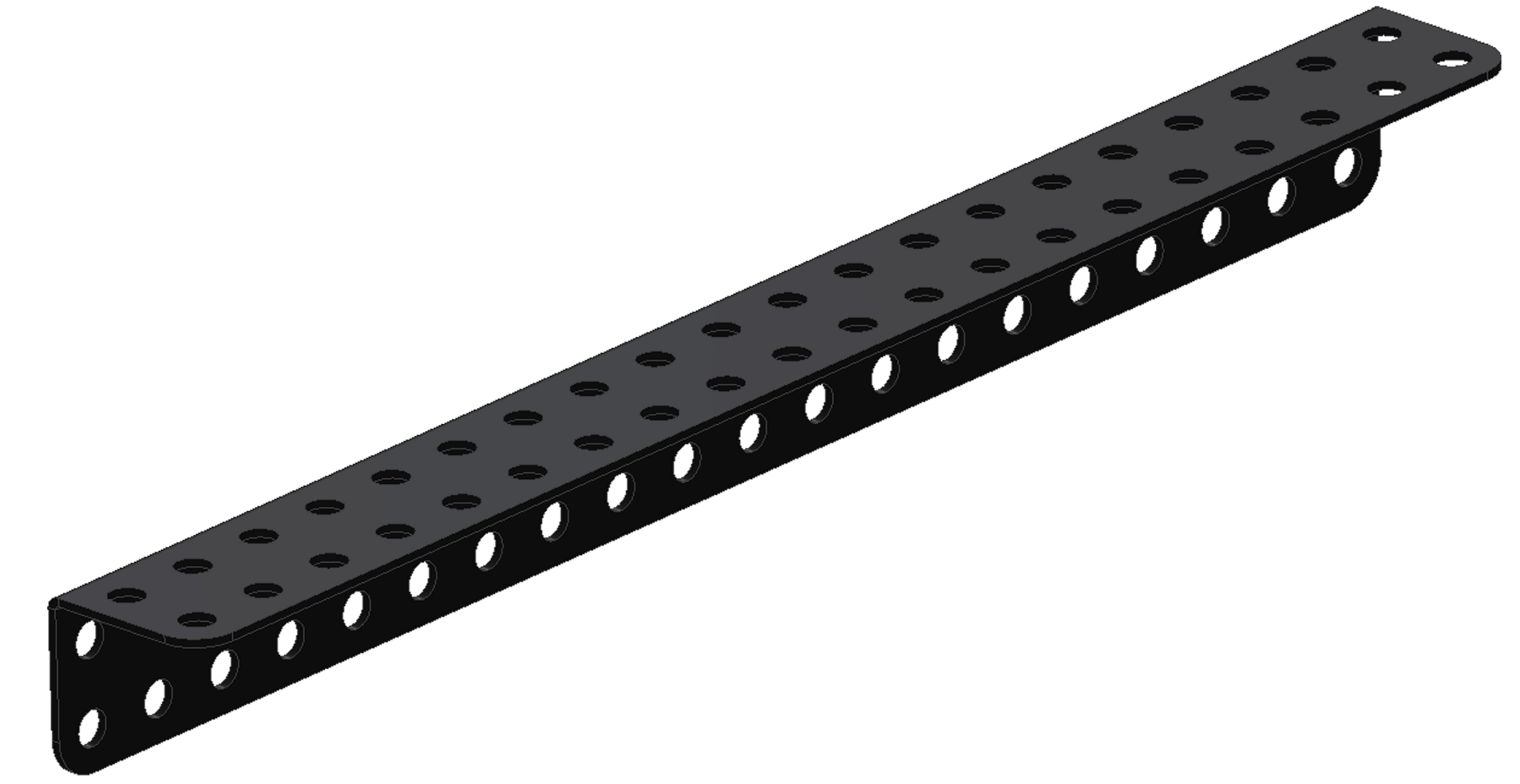 Угол (2_2)×20
Угол (1_1)×5
Угол (1_1)×3
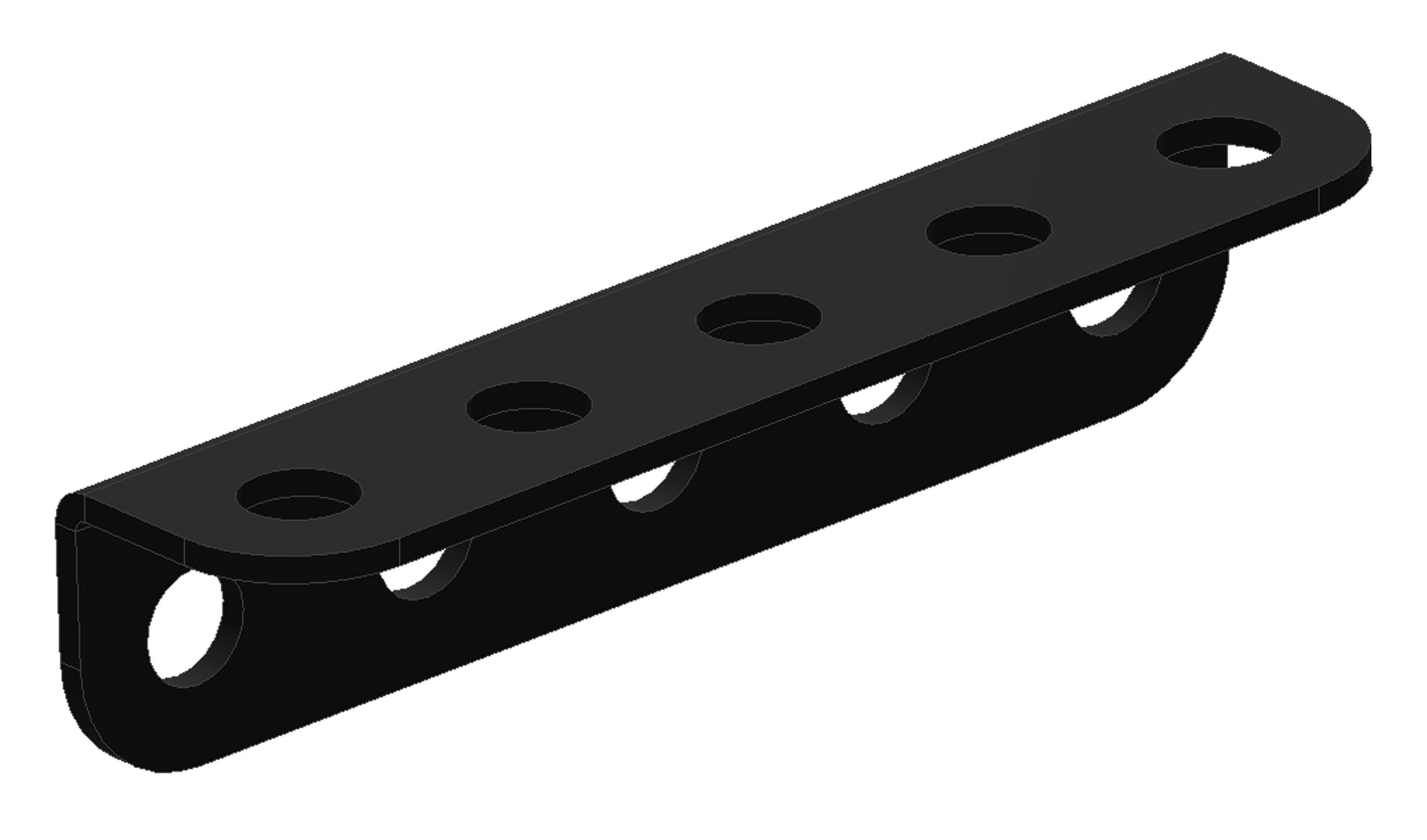 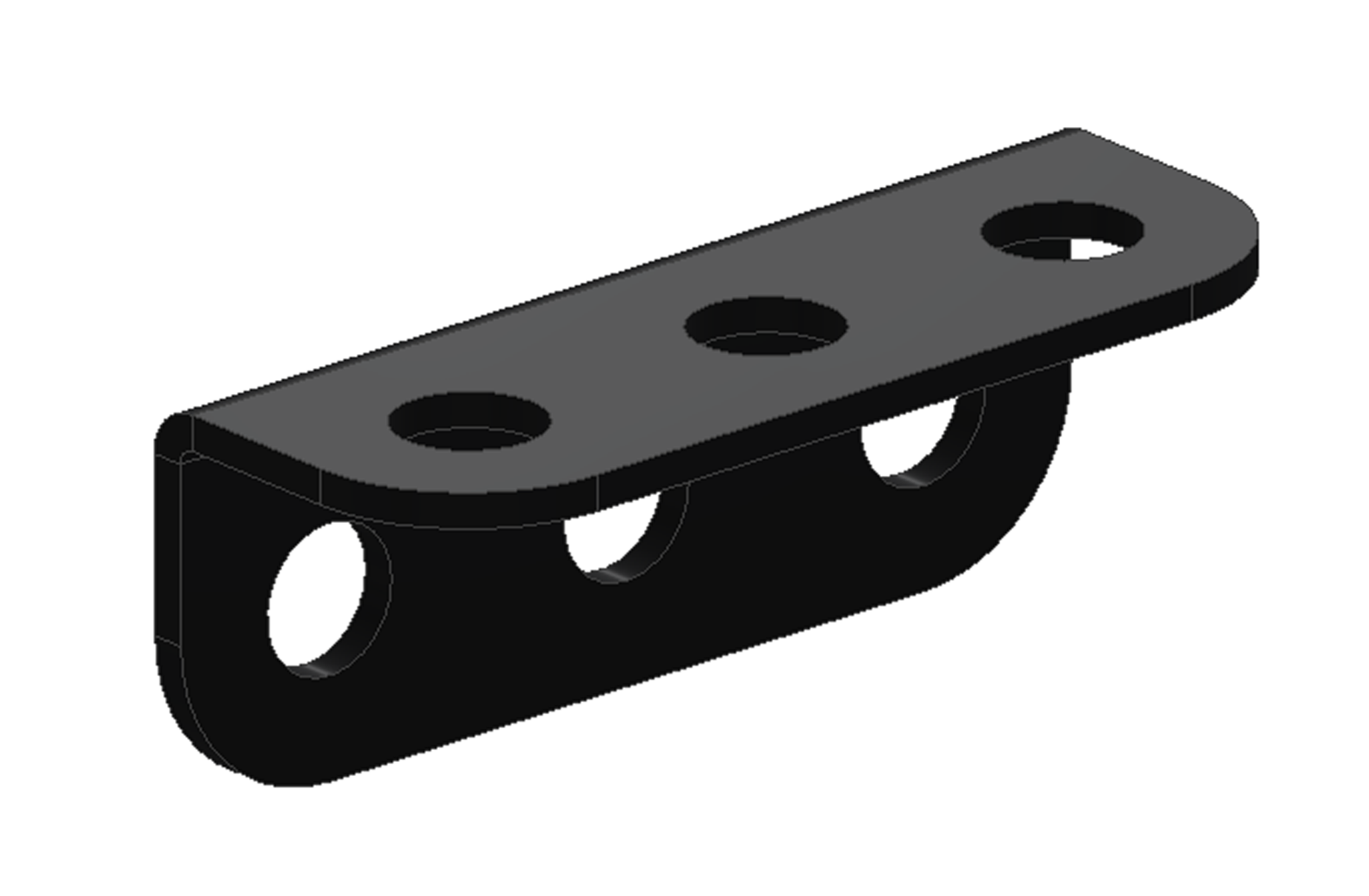 5
Плоские углы
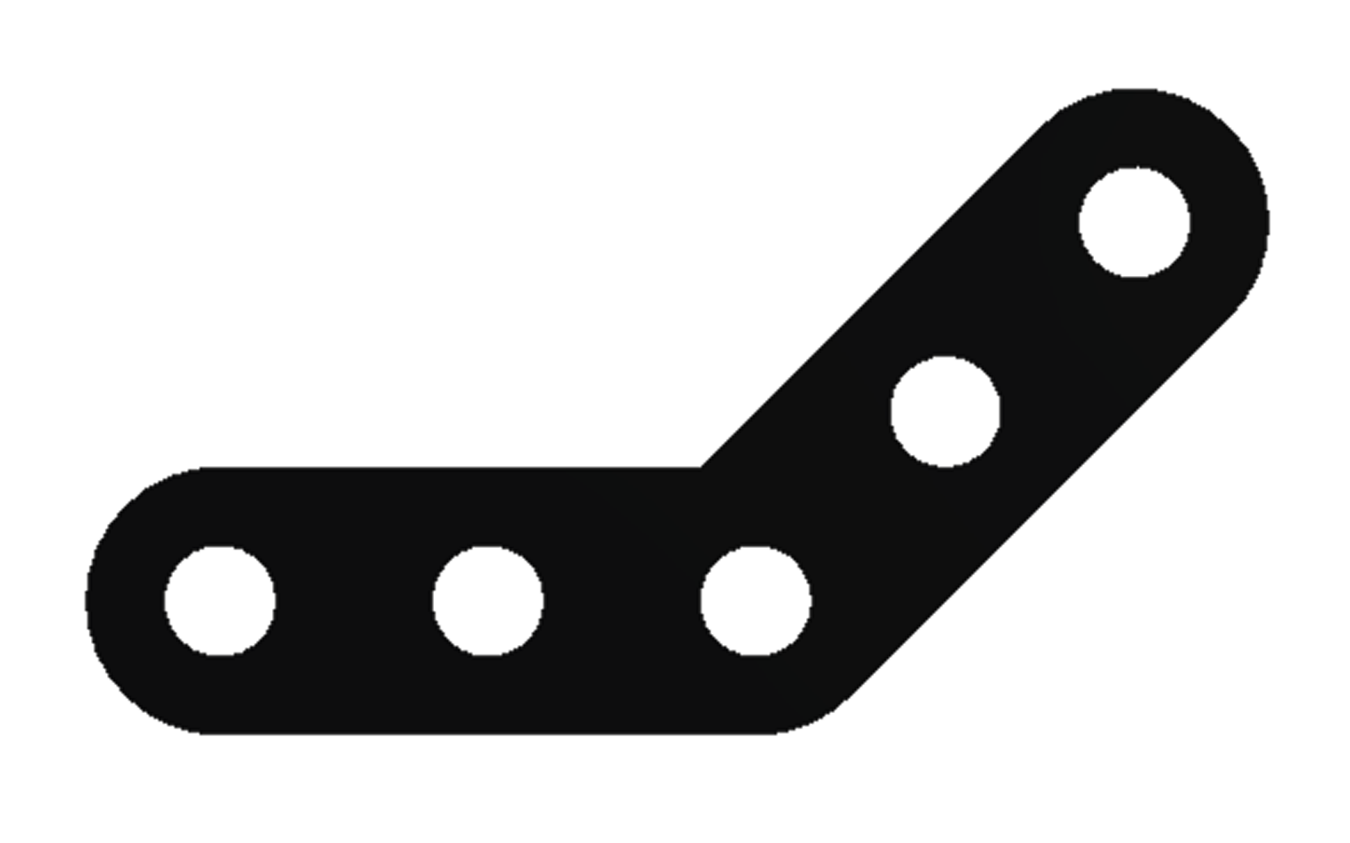 Угол 135⁰ 3х3
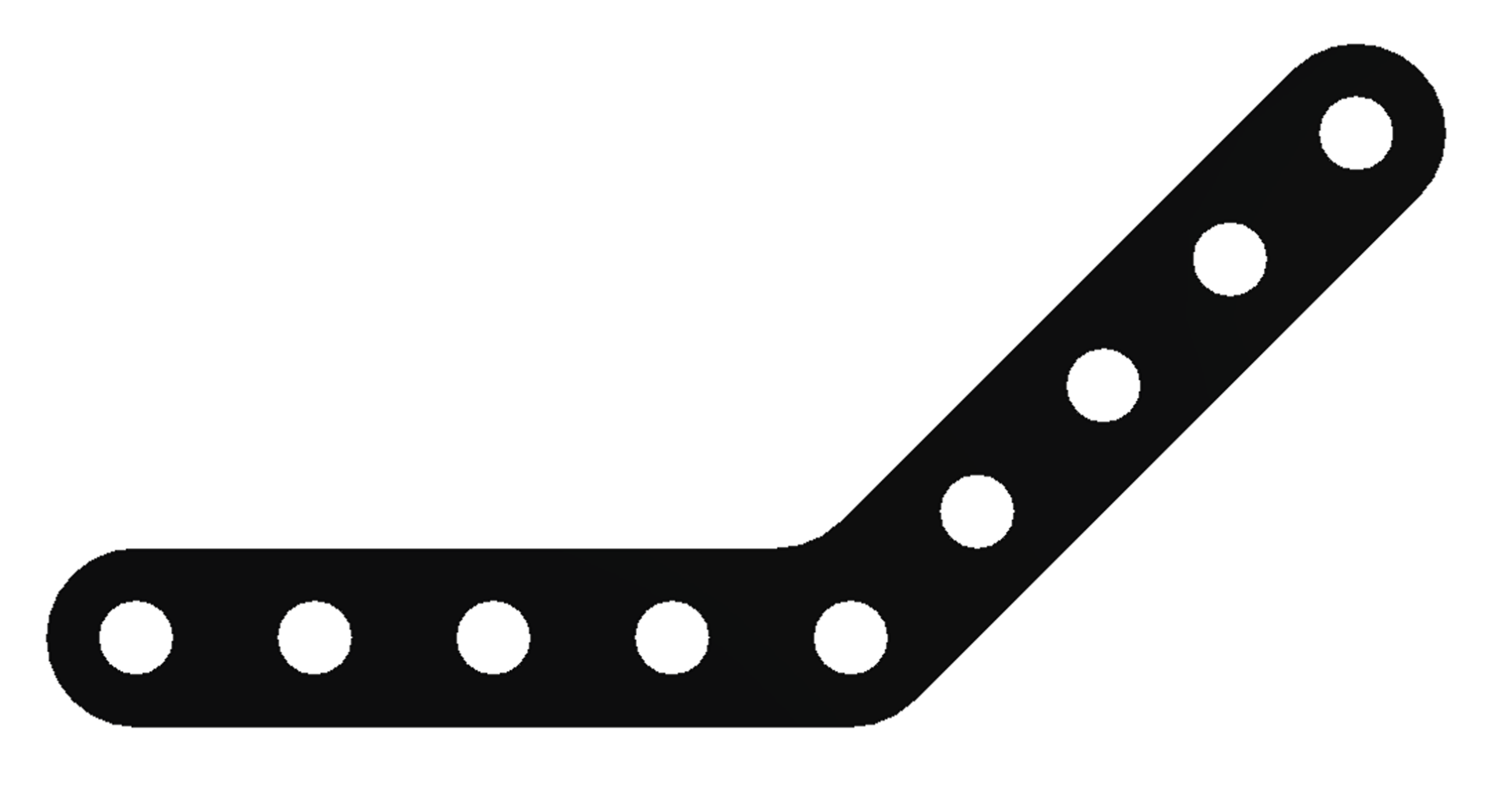 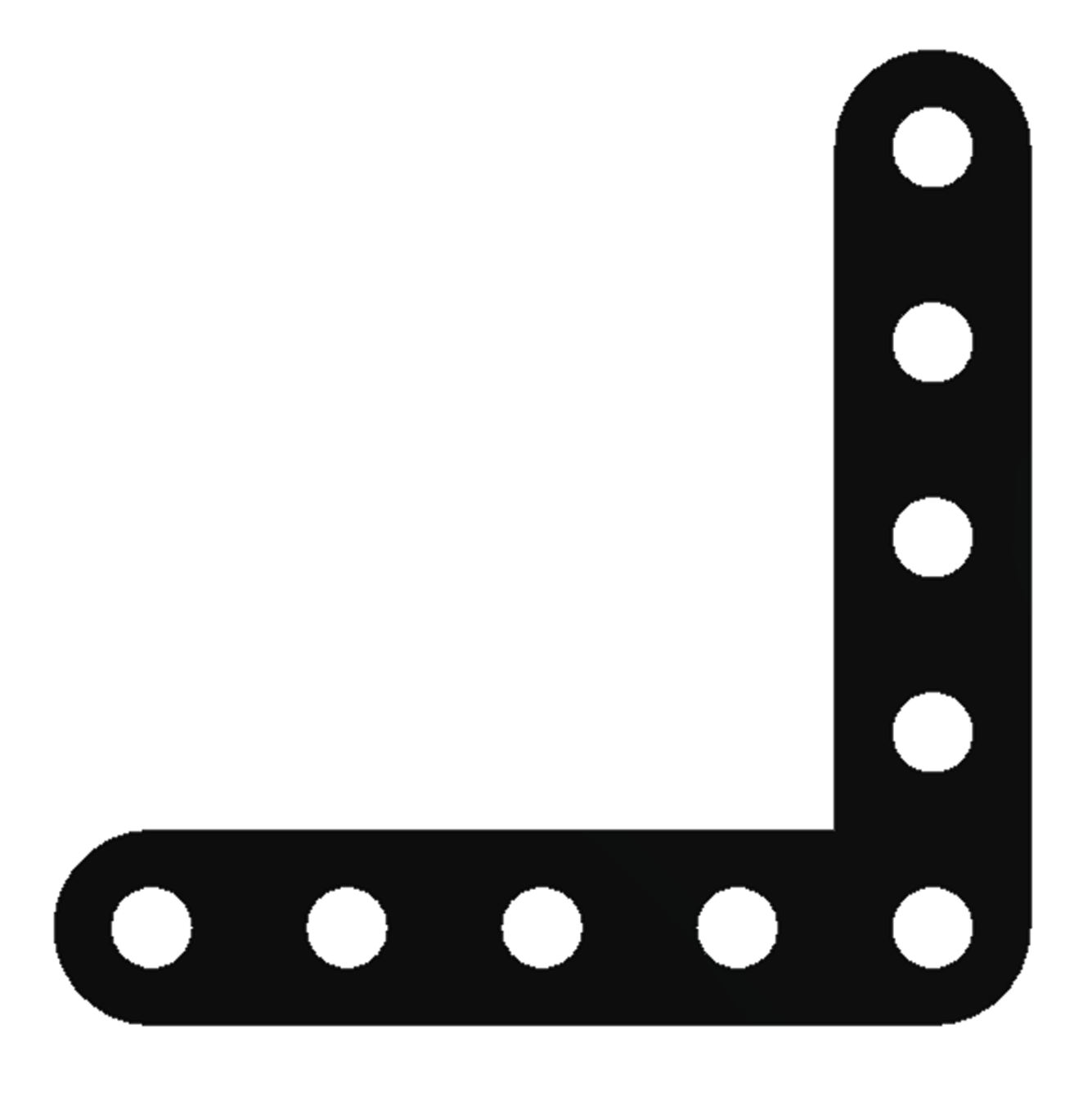 Угол 135⁰ 5х5
Угол 90⁰ 5х5
6
Балки
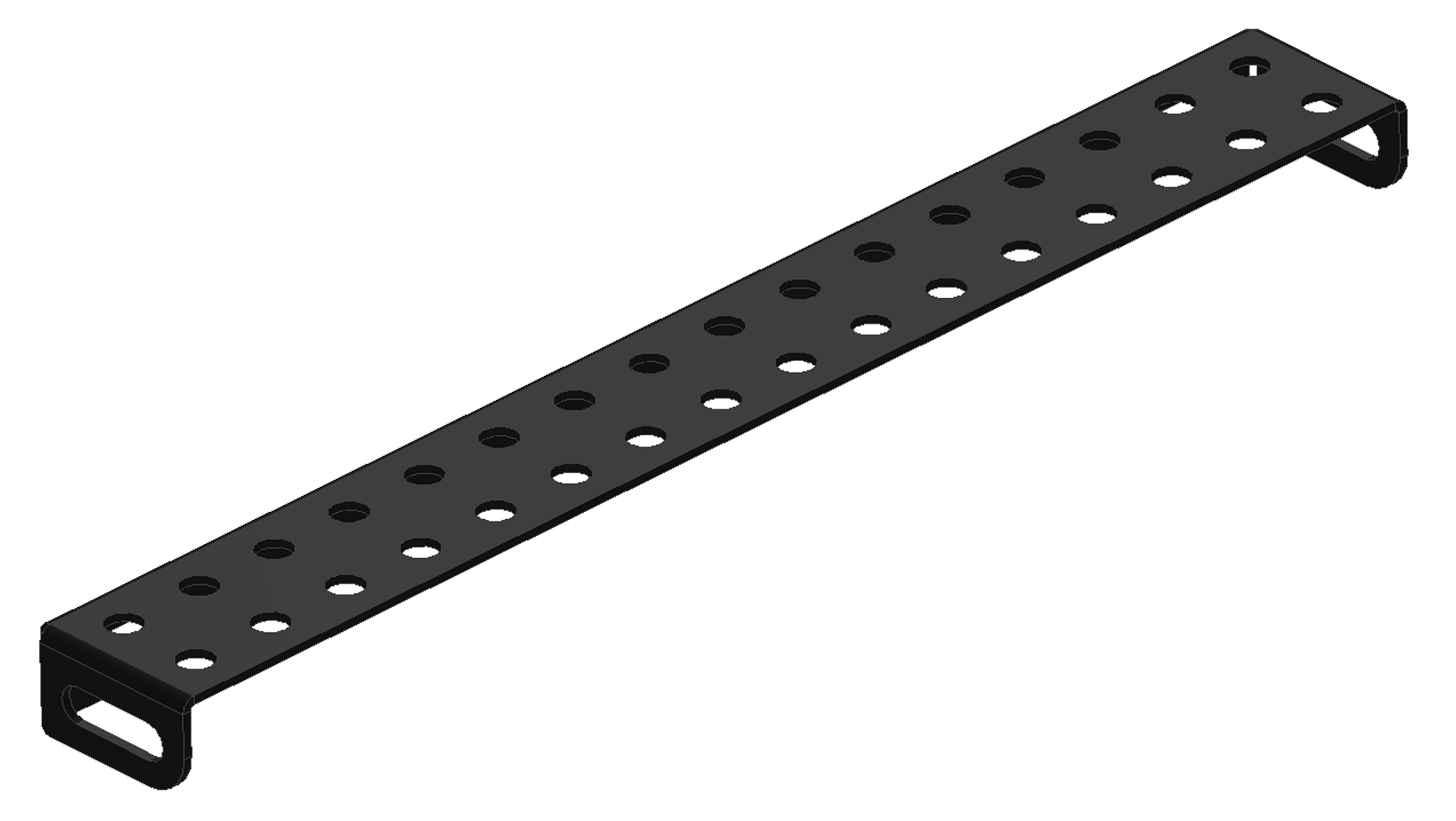 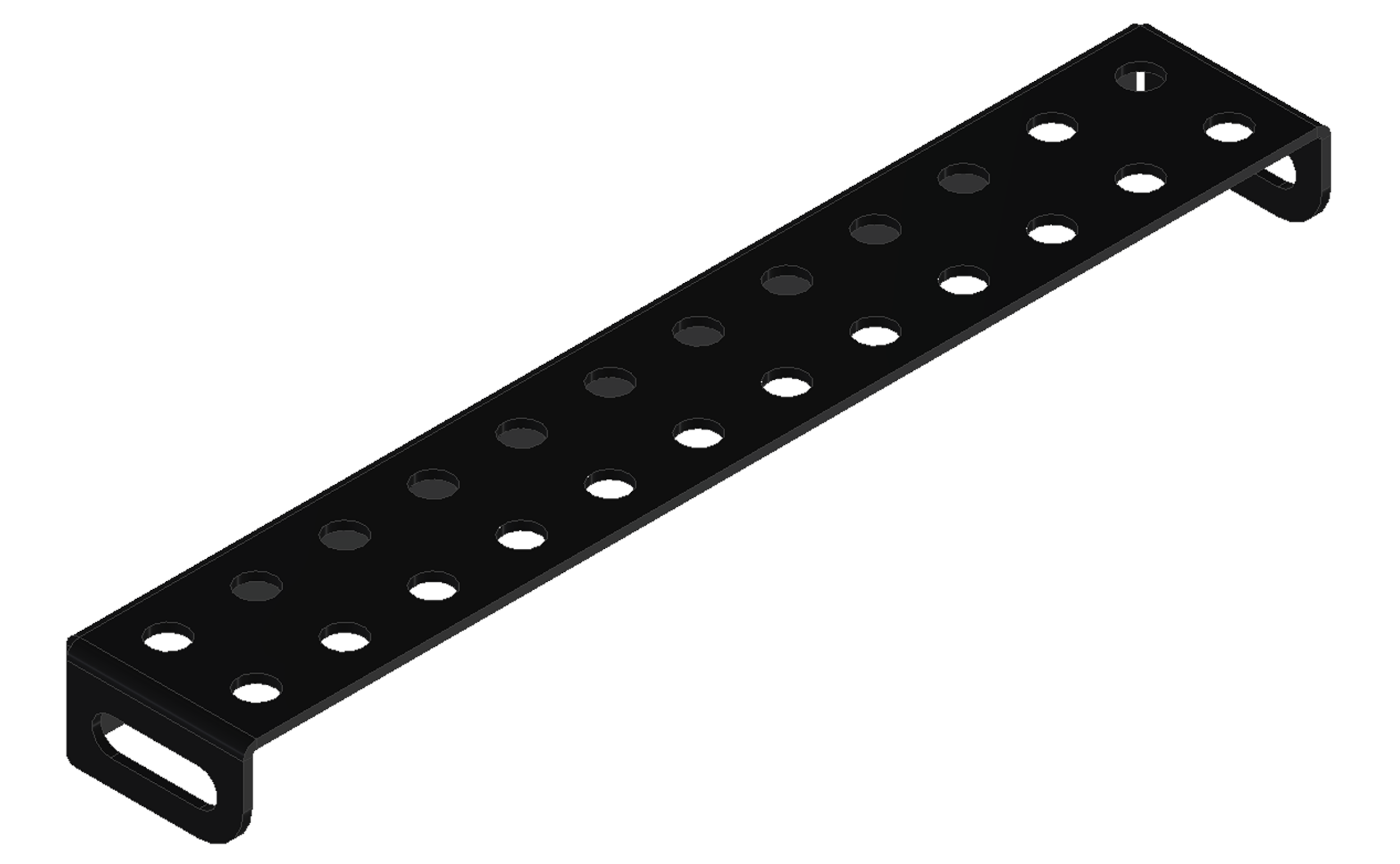 (1_2)×(1_16_1)
(1_2)×(1_12_1)
(2_3_2)×7
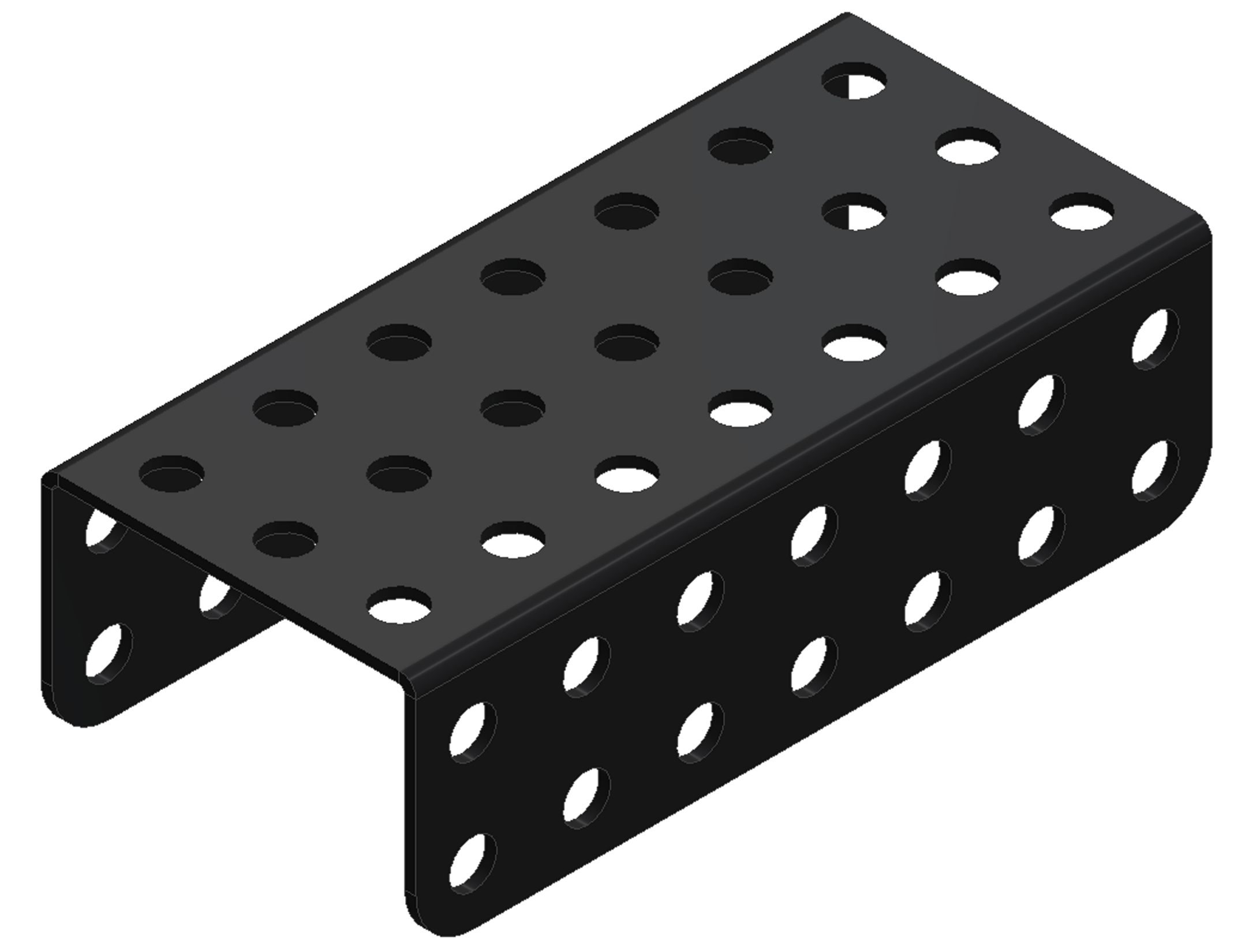 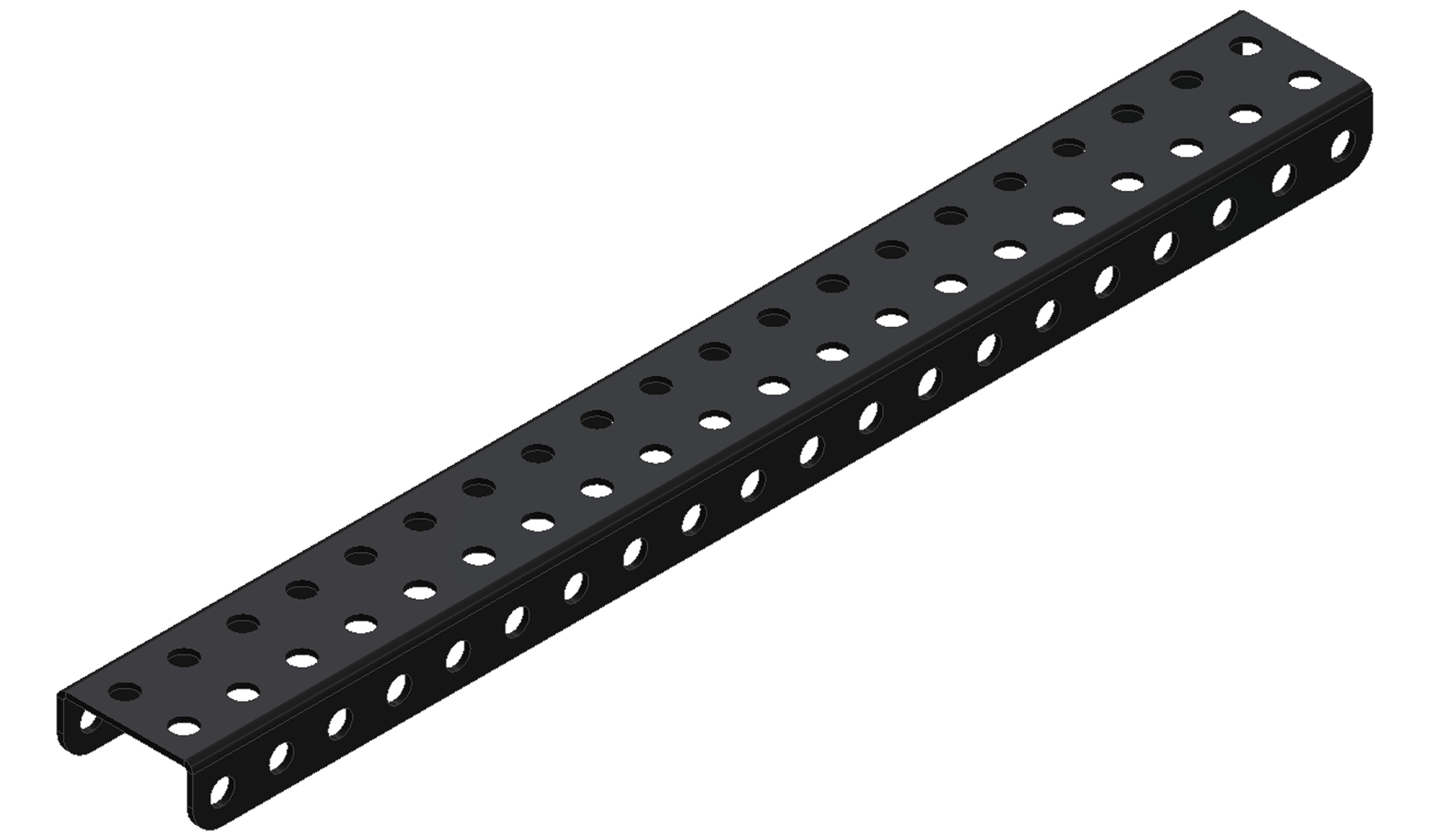 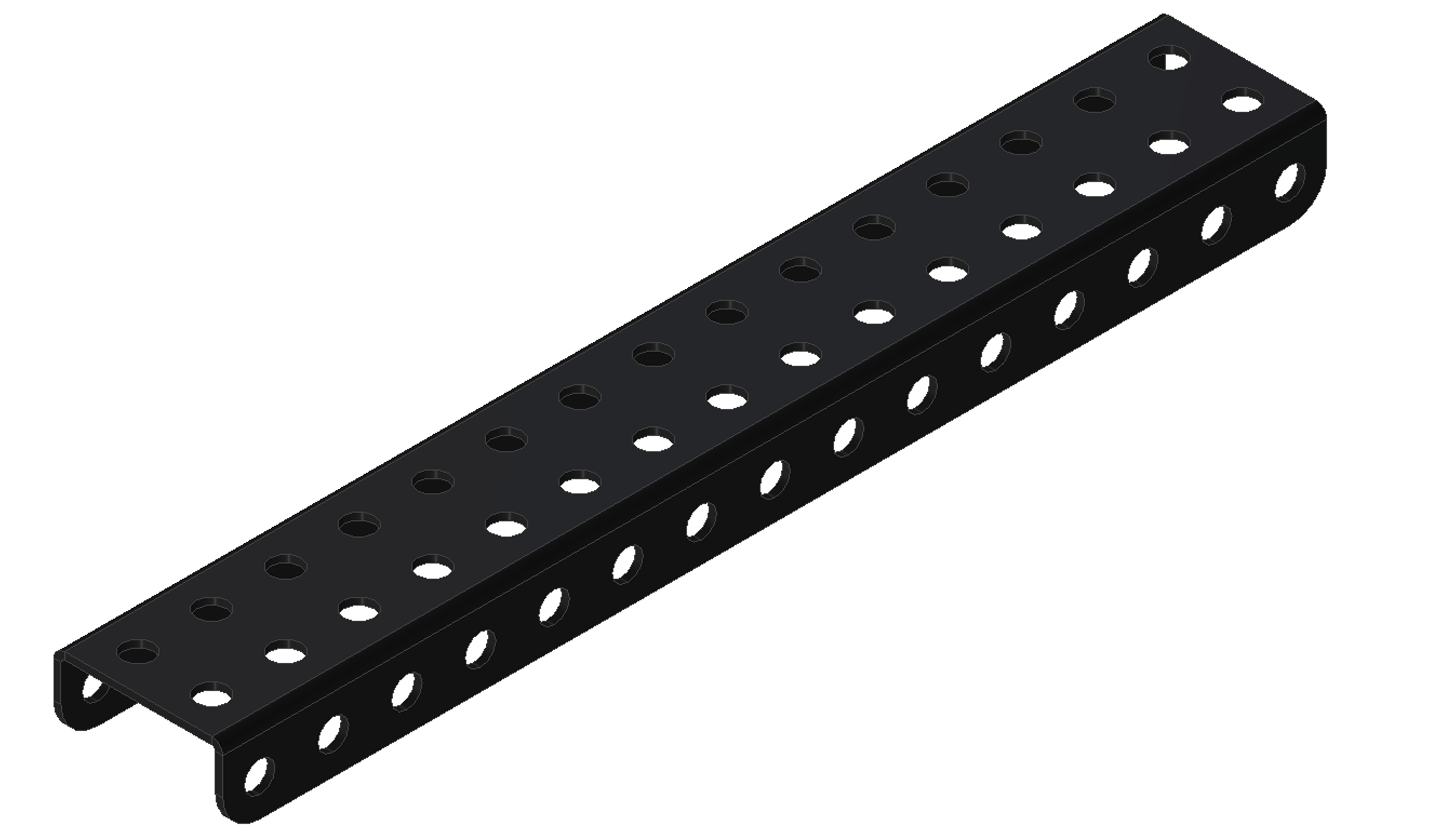 (1_2_1)×20
(1_2_1)×15
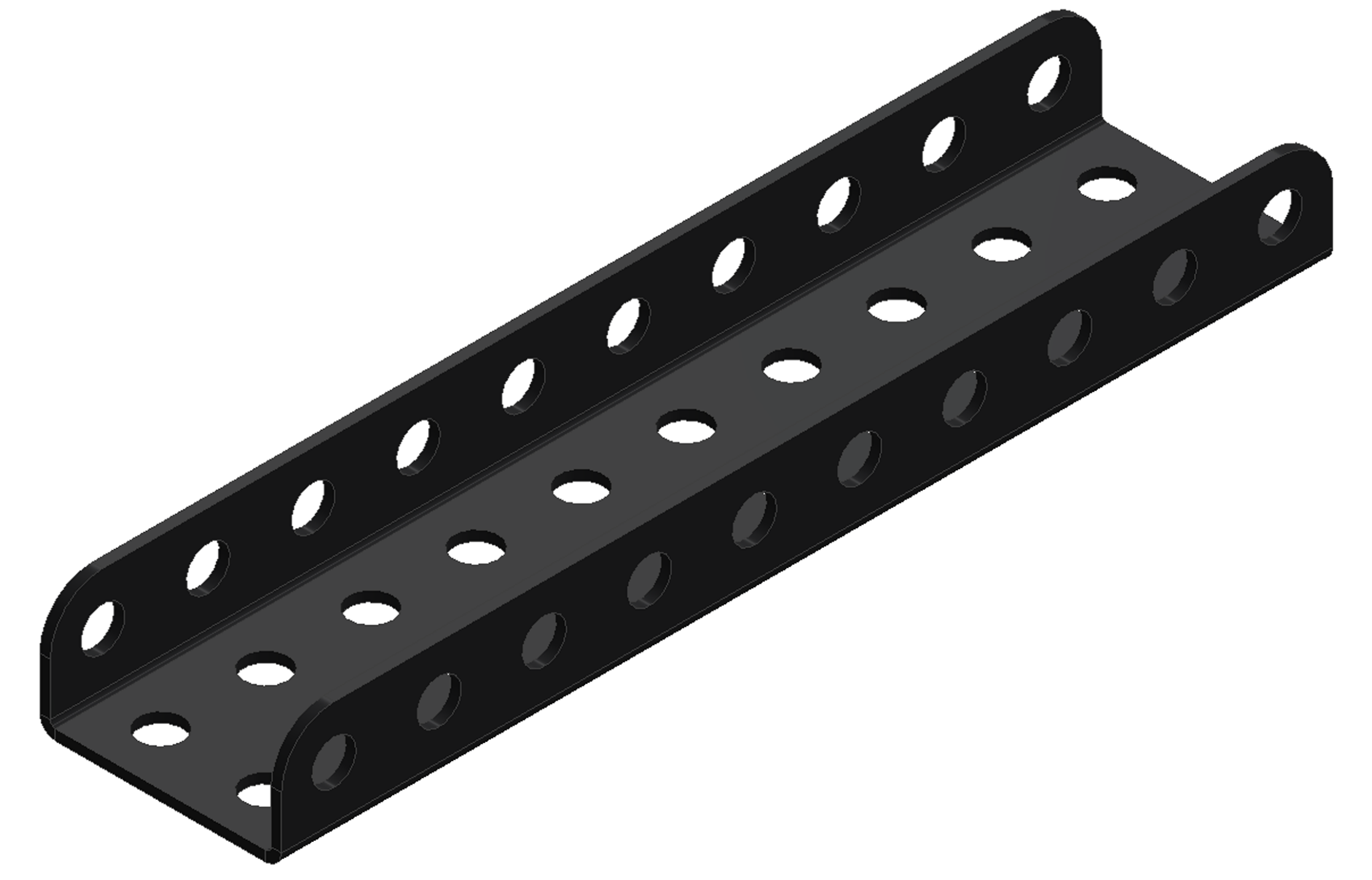 (1_2_1)×10
7
Адаптеры и прочие детали
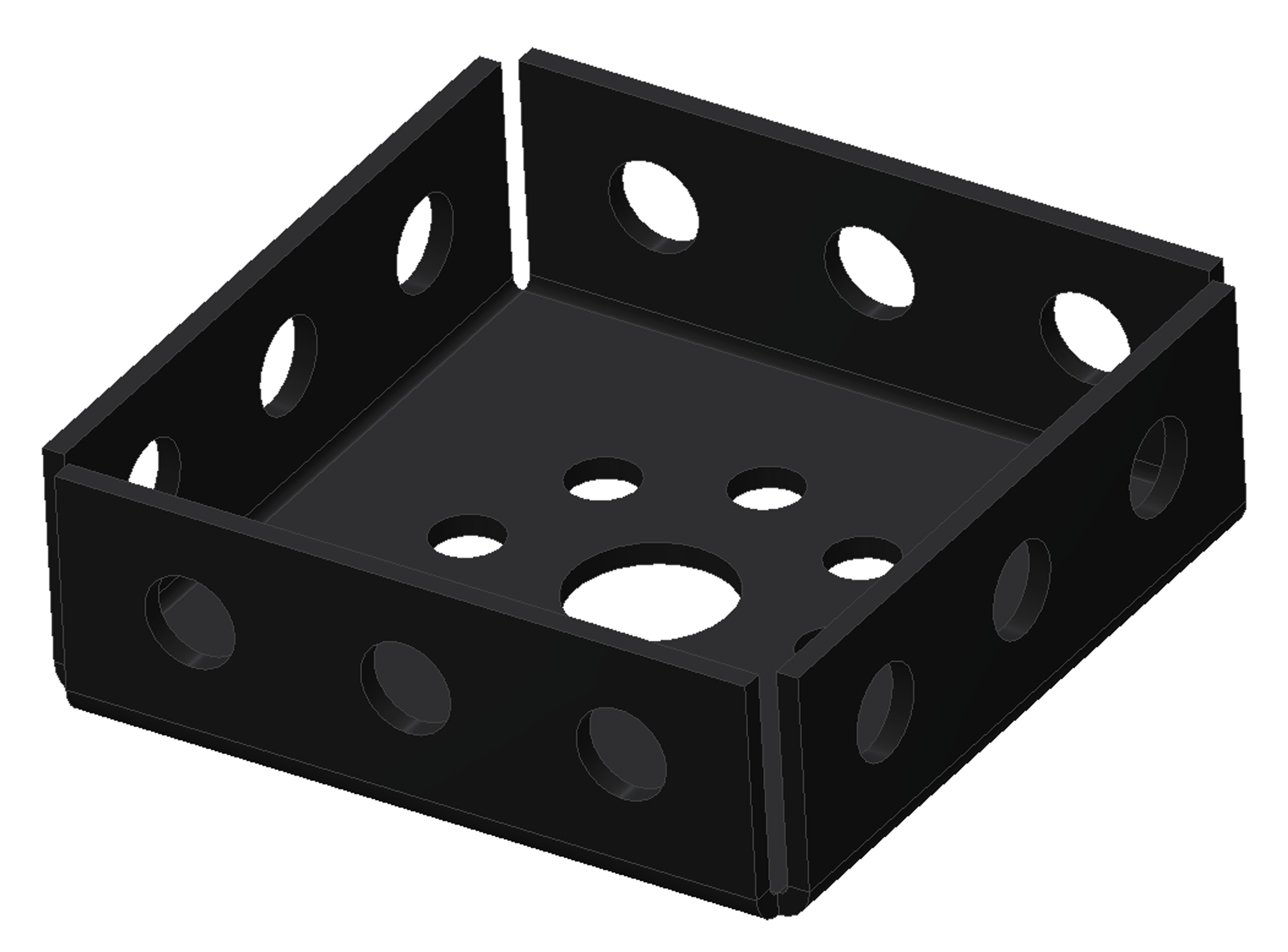 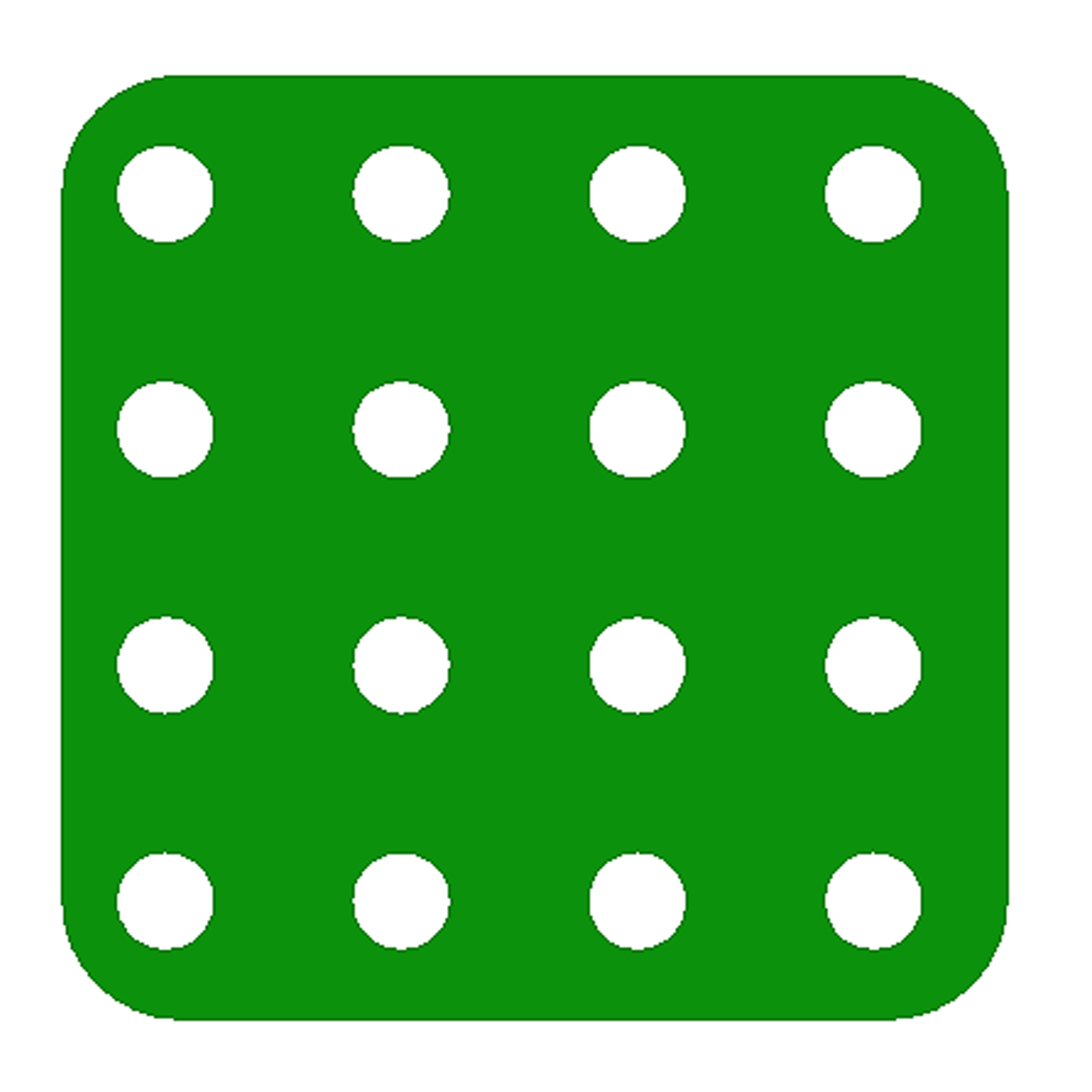 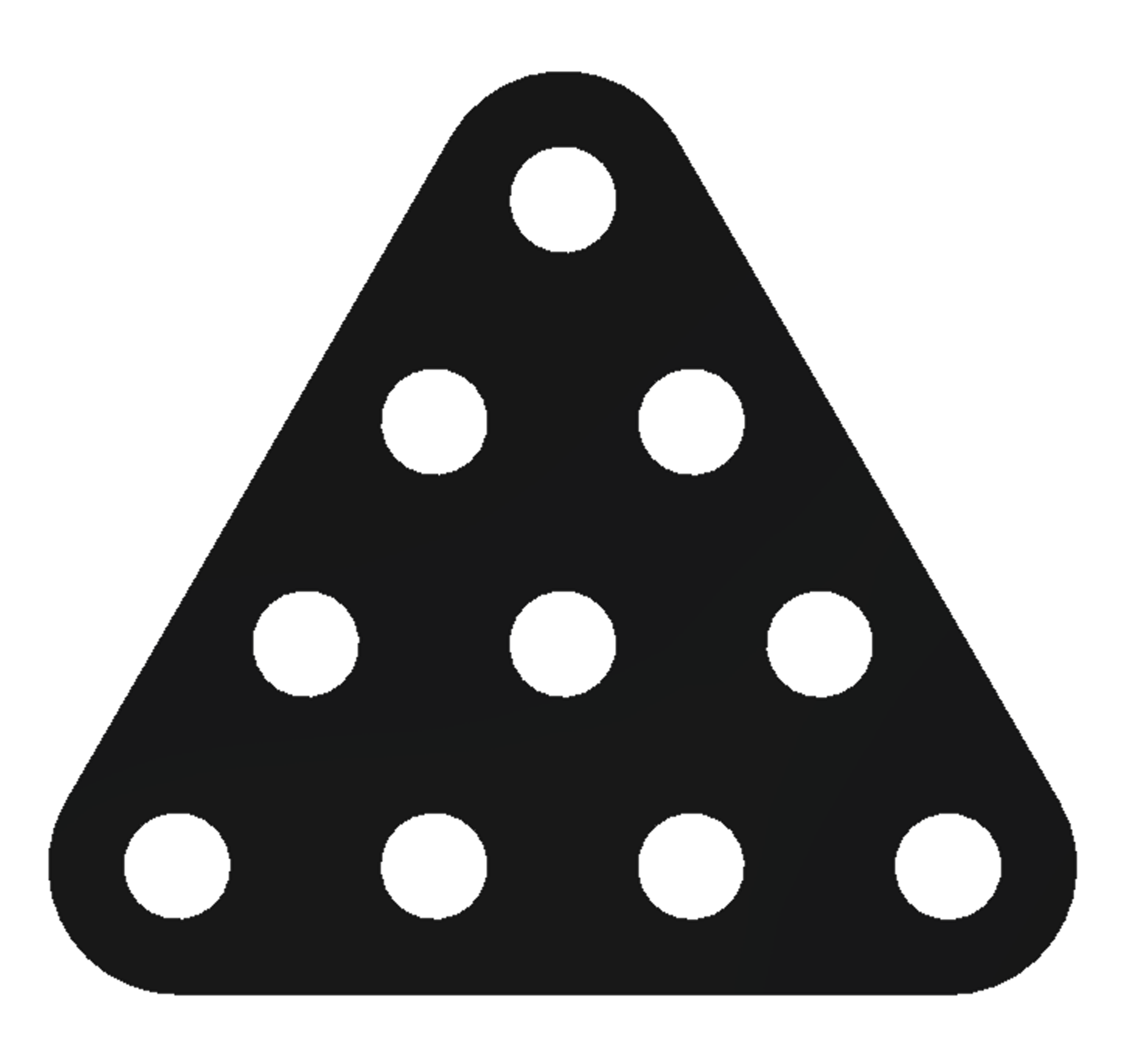 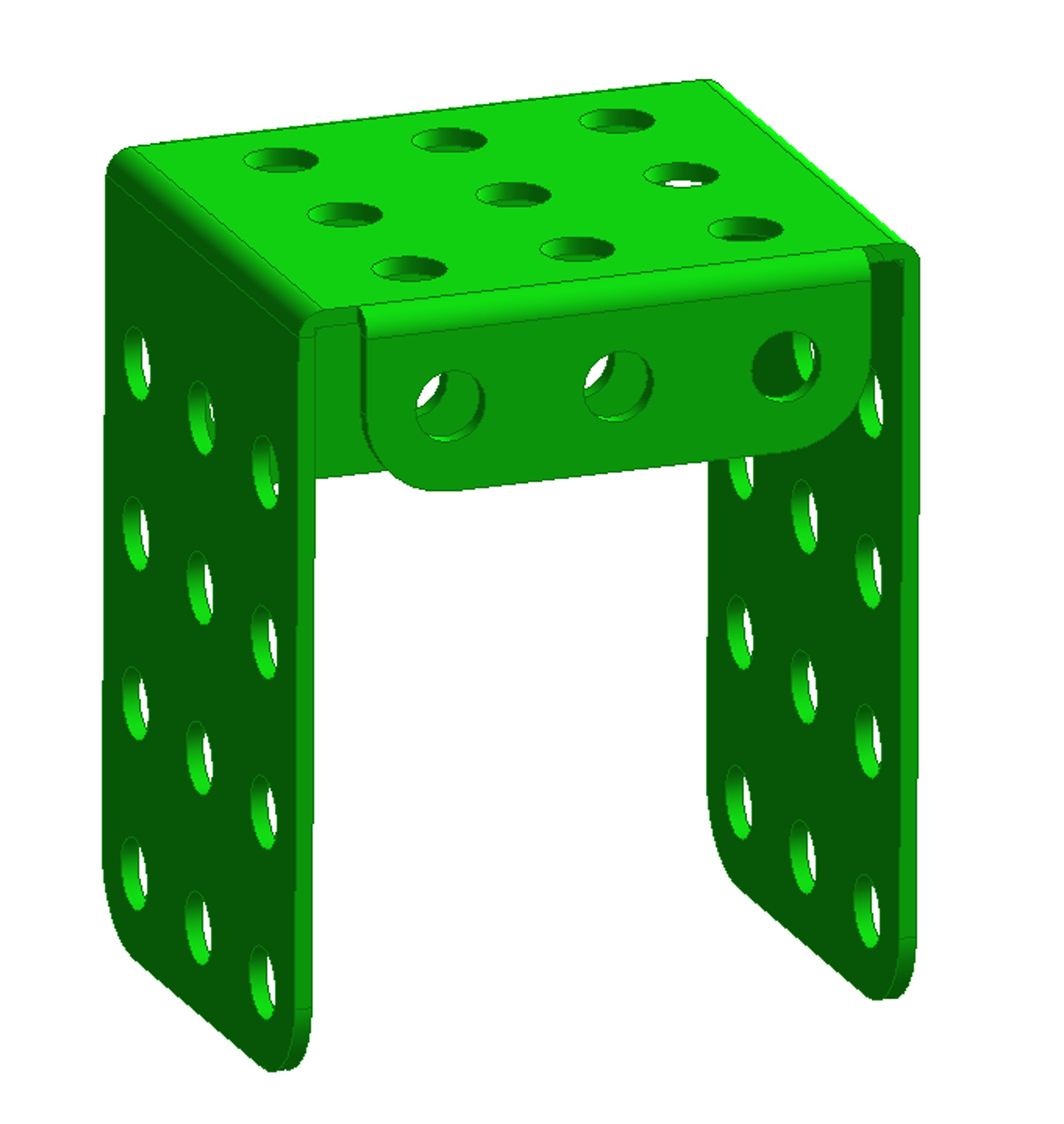 Адаптер для мотора 25D
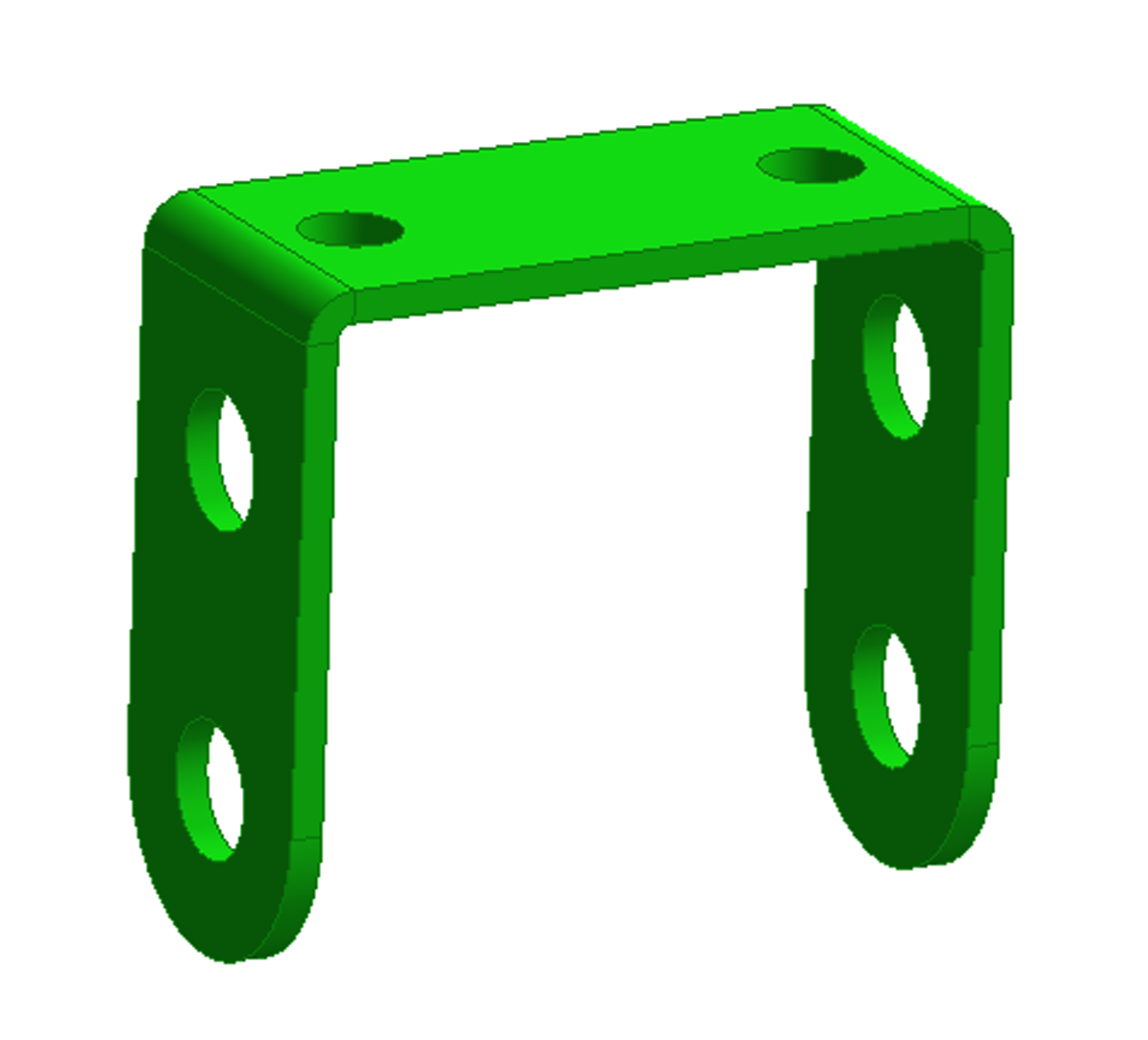 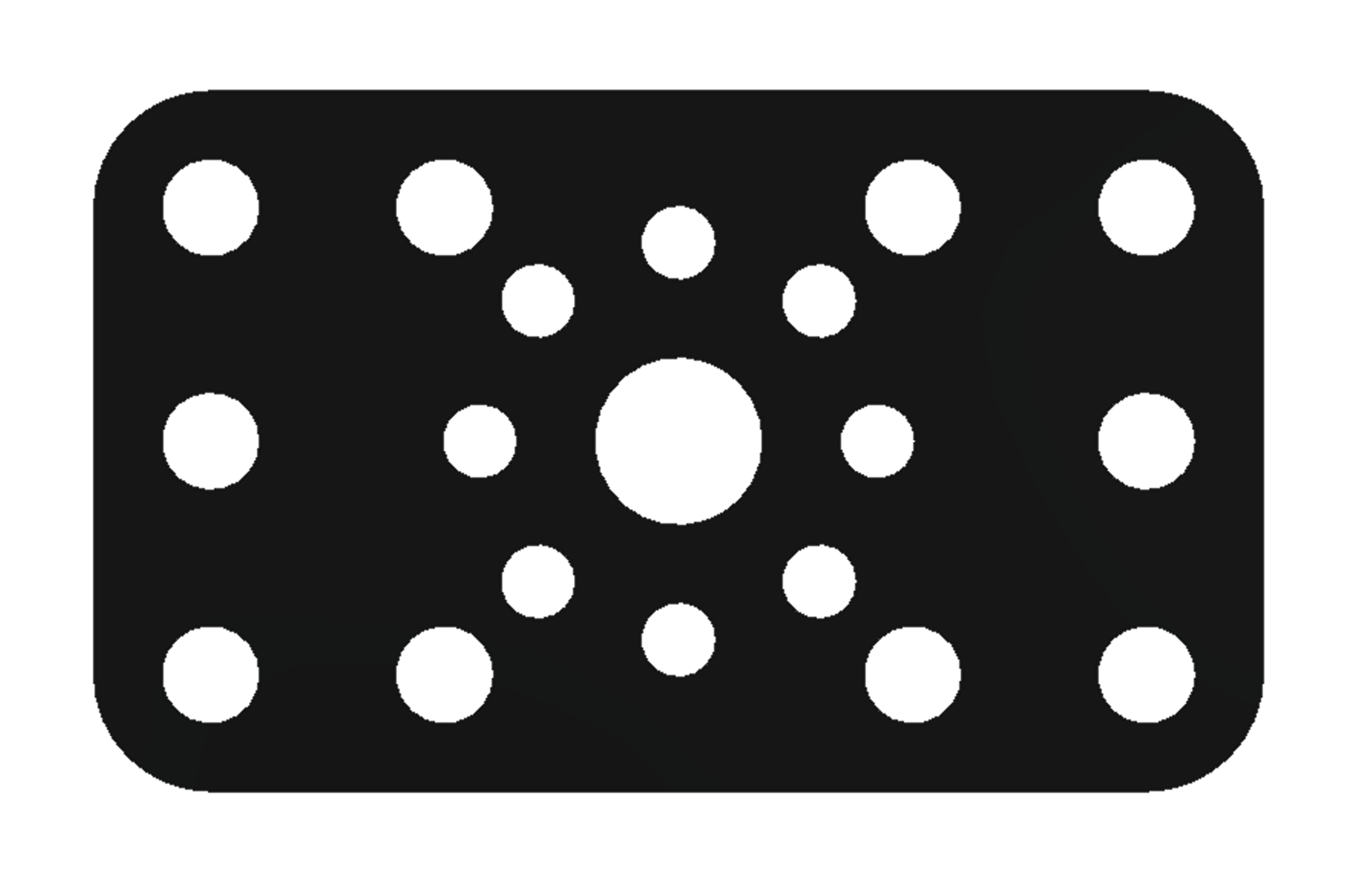 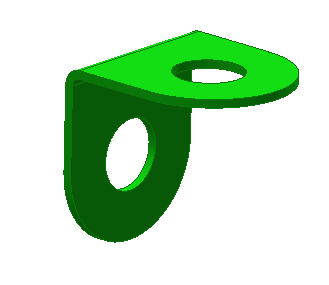 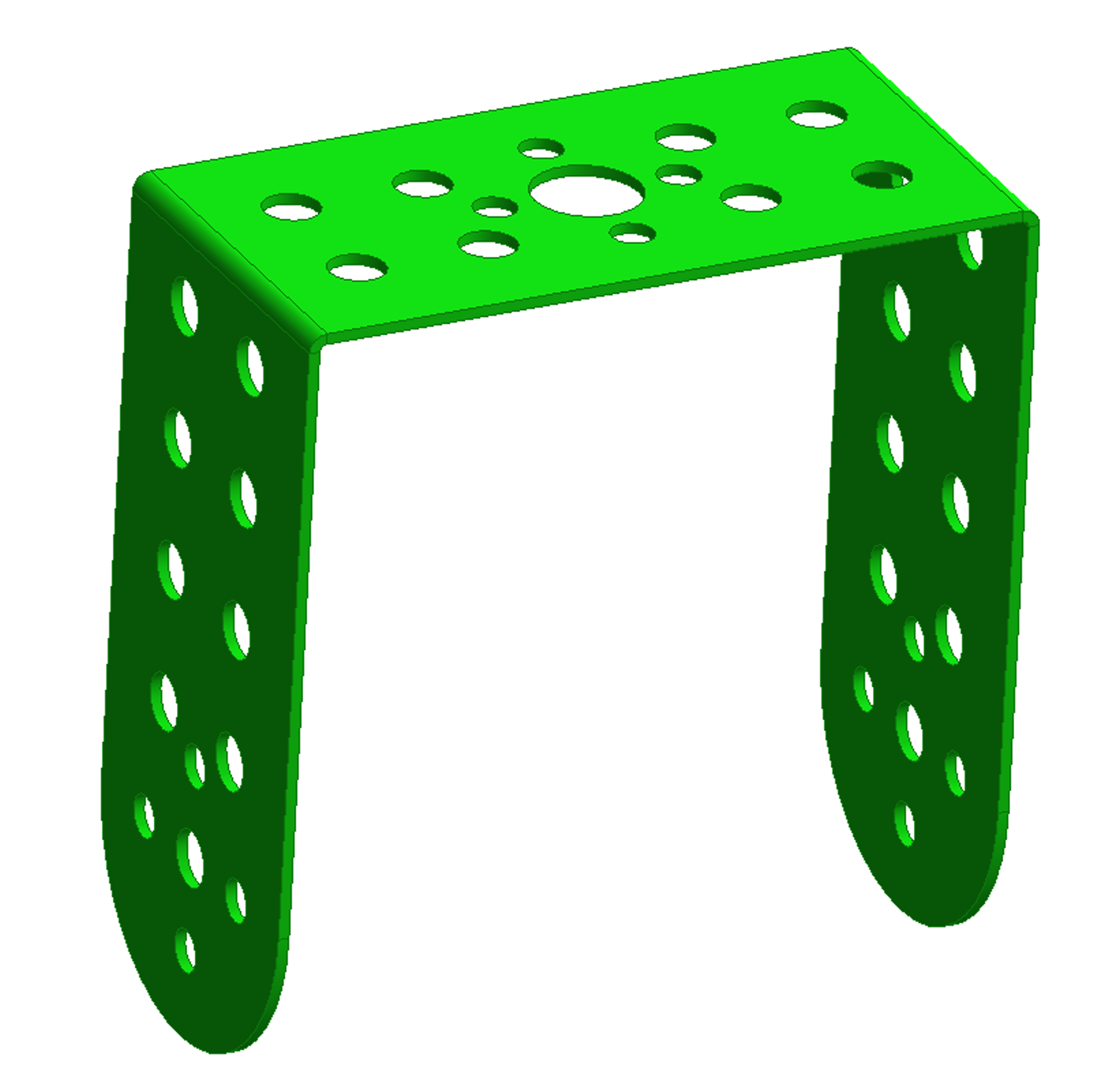 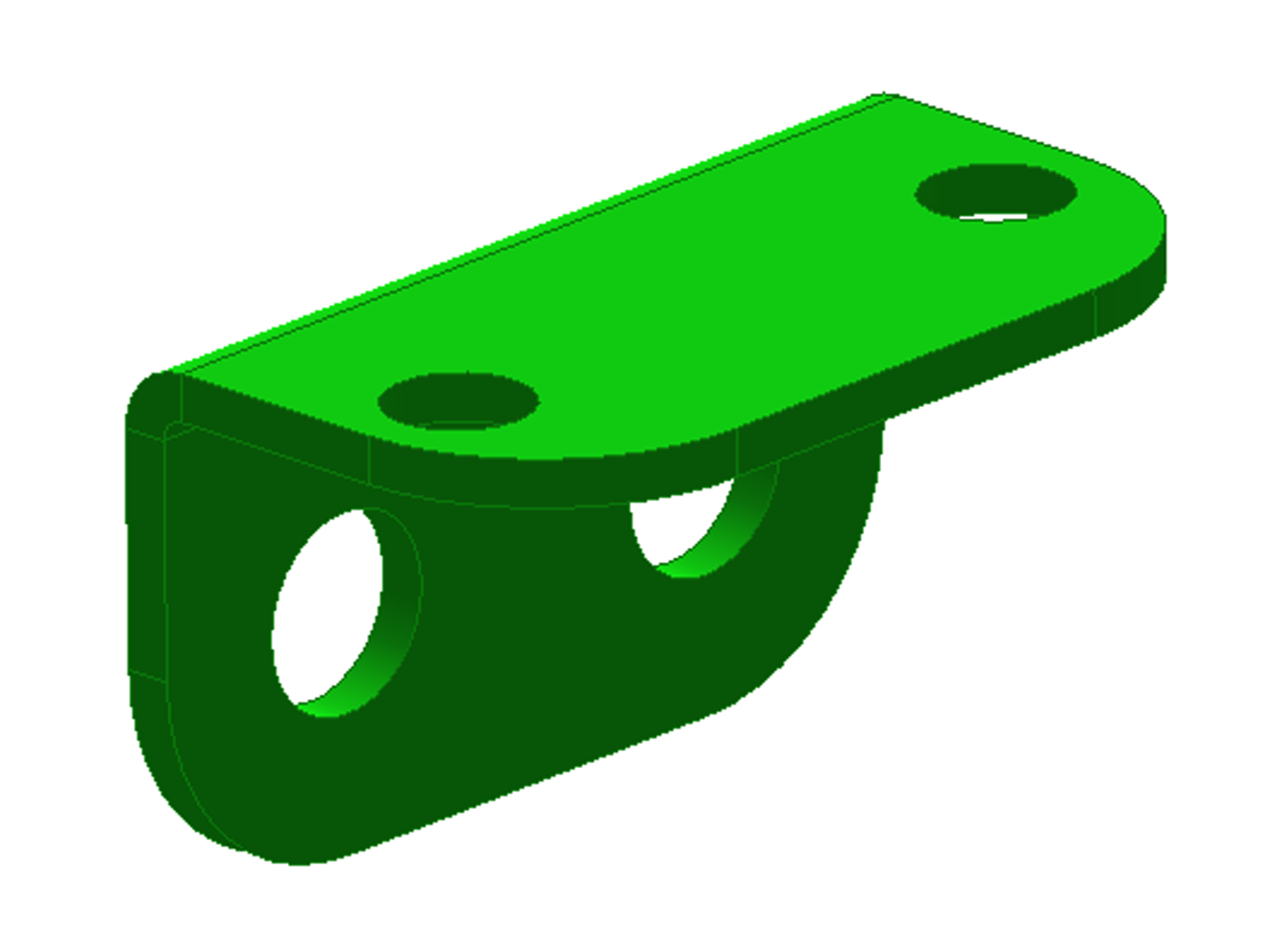 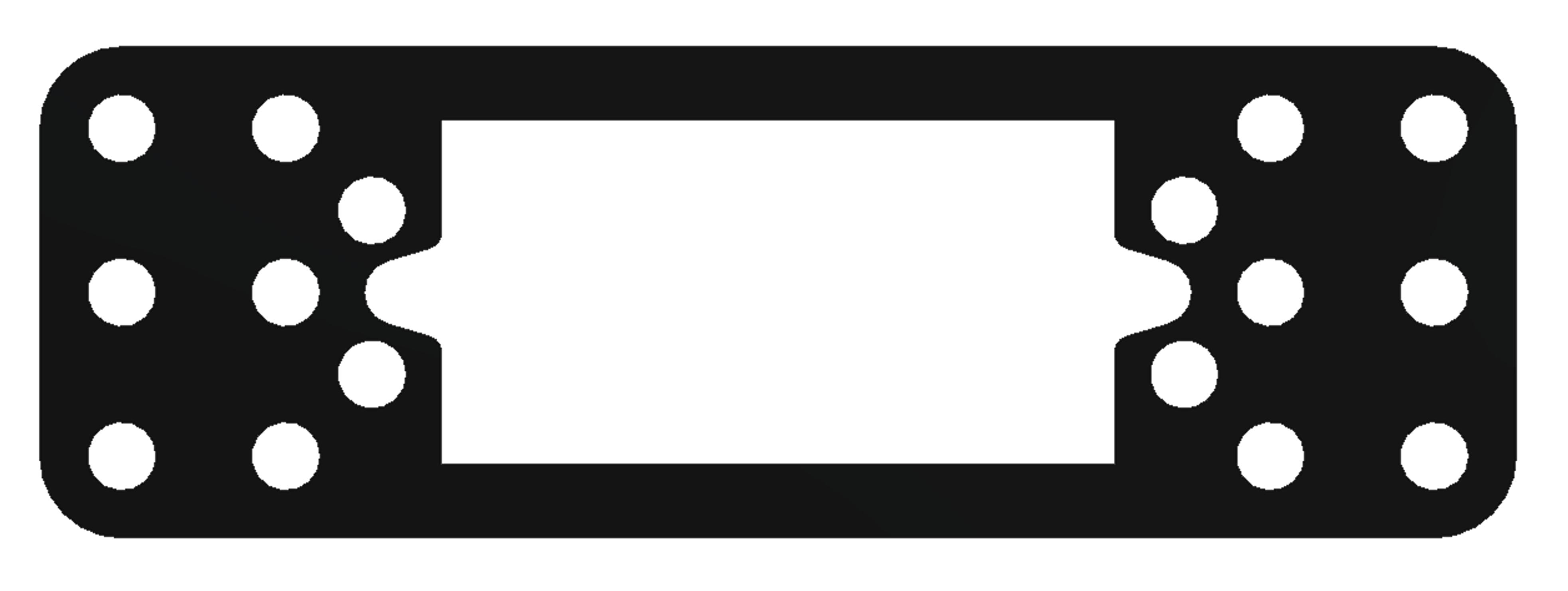 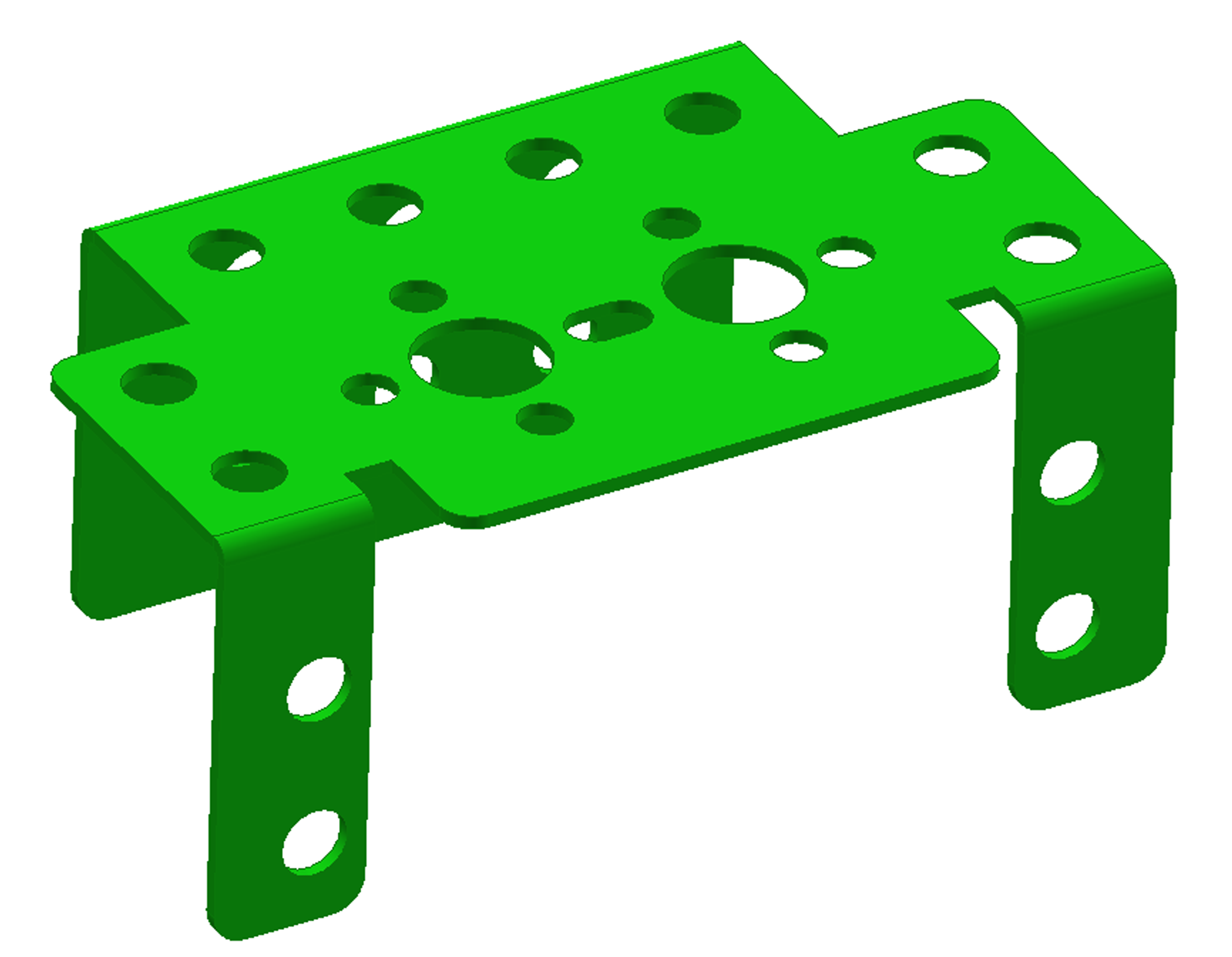 8
Крепеж
Винты
Гайки
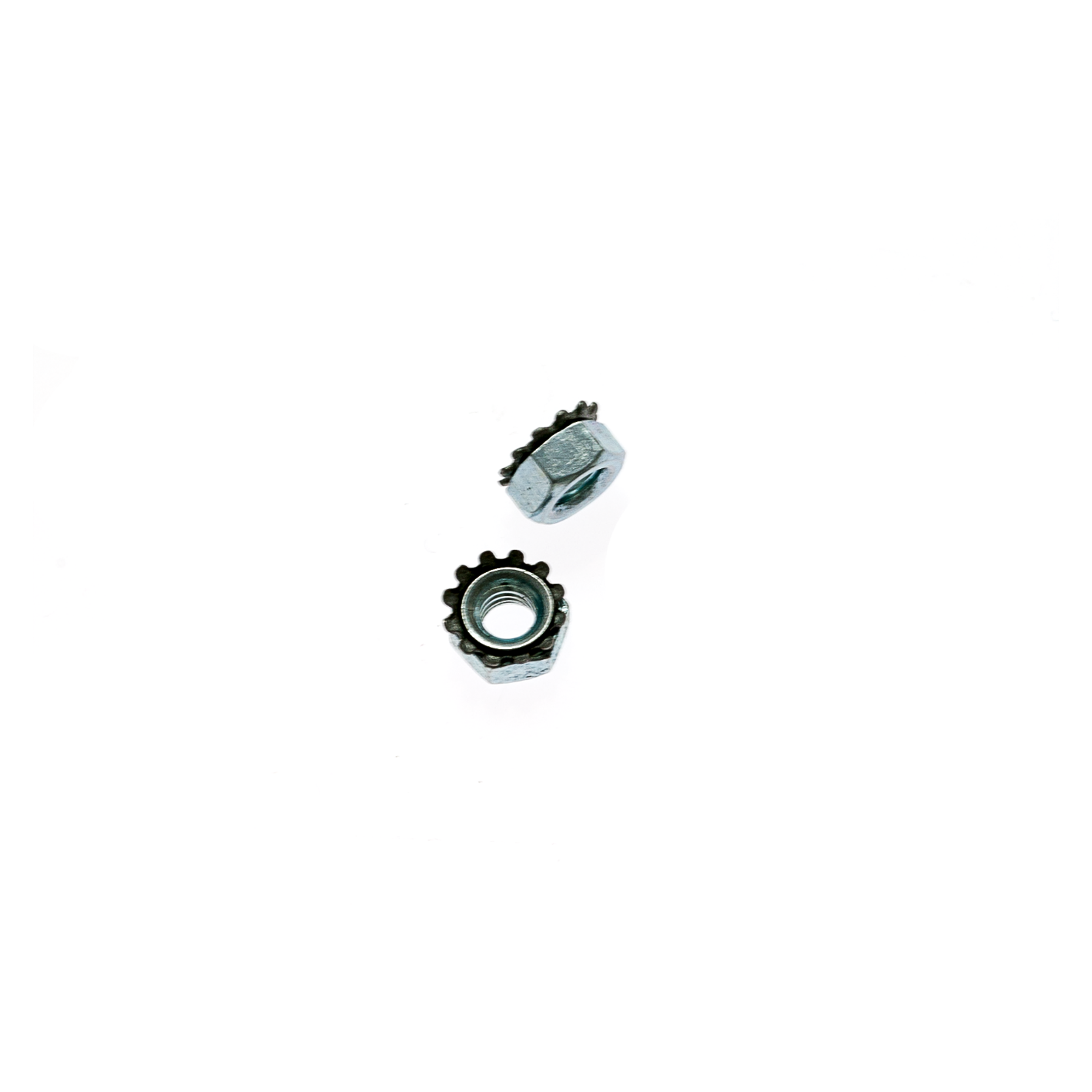 М4х8
М4х16
М4х25
М4 самоконтрящаяся
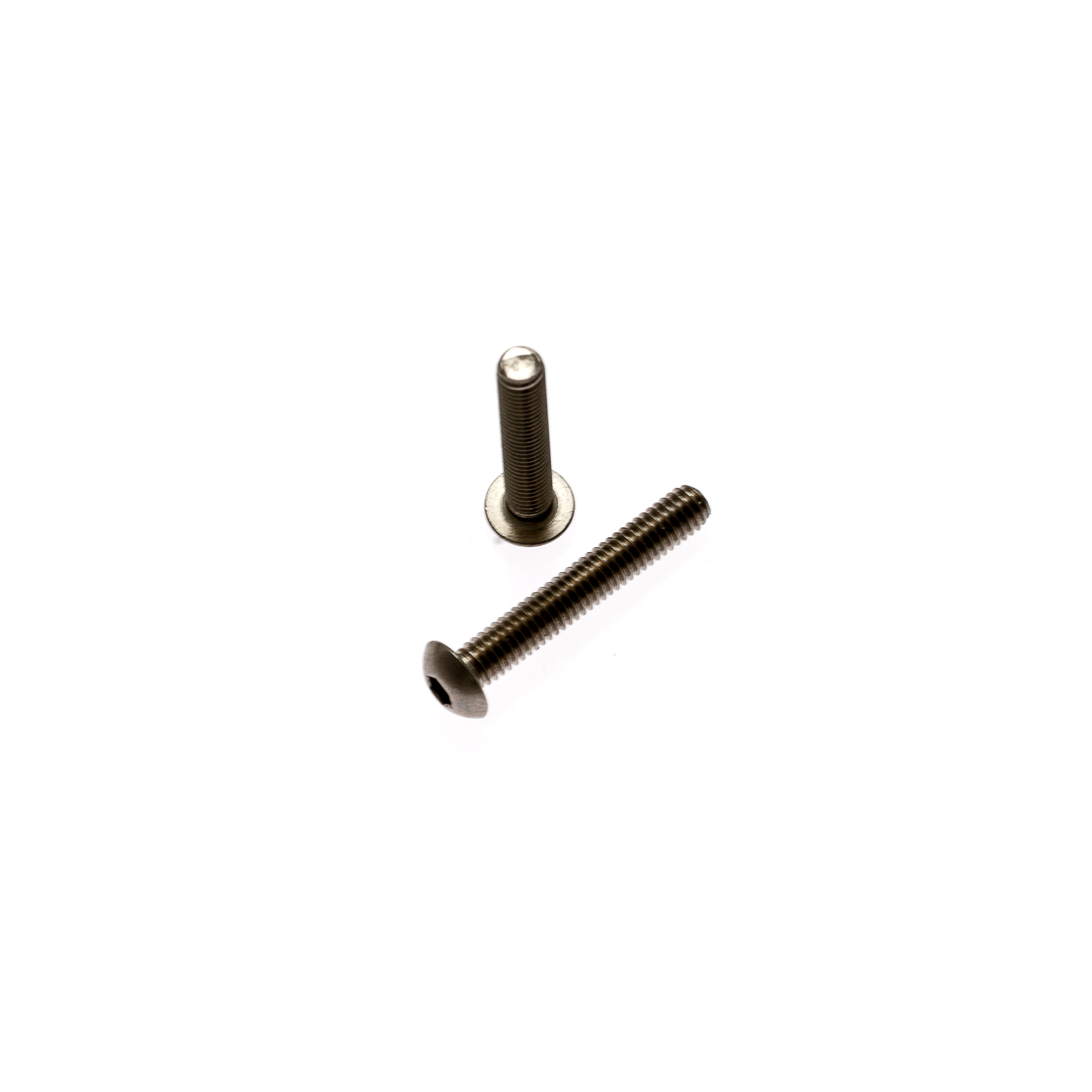 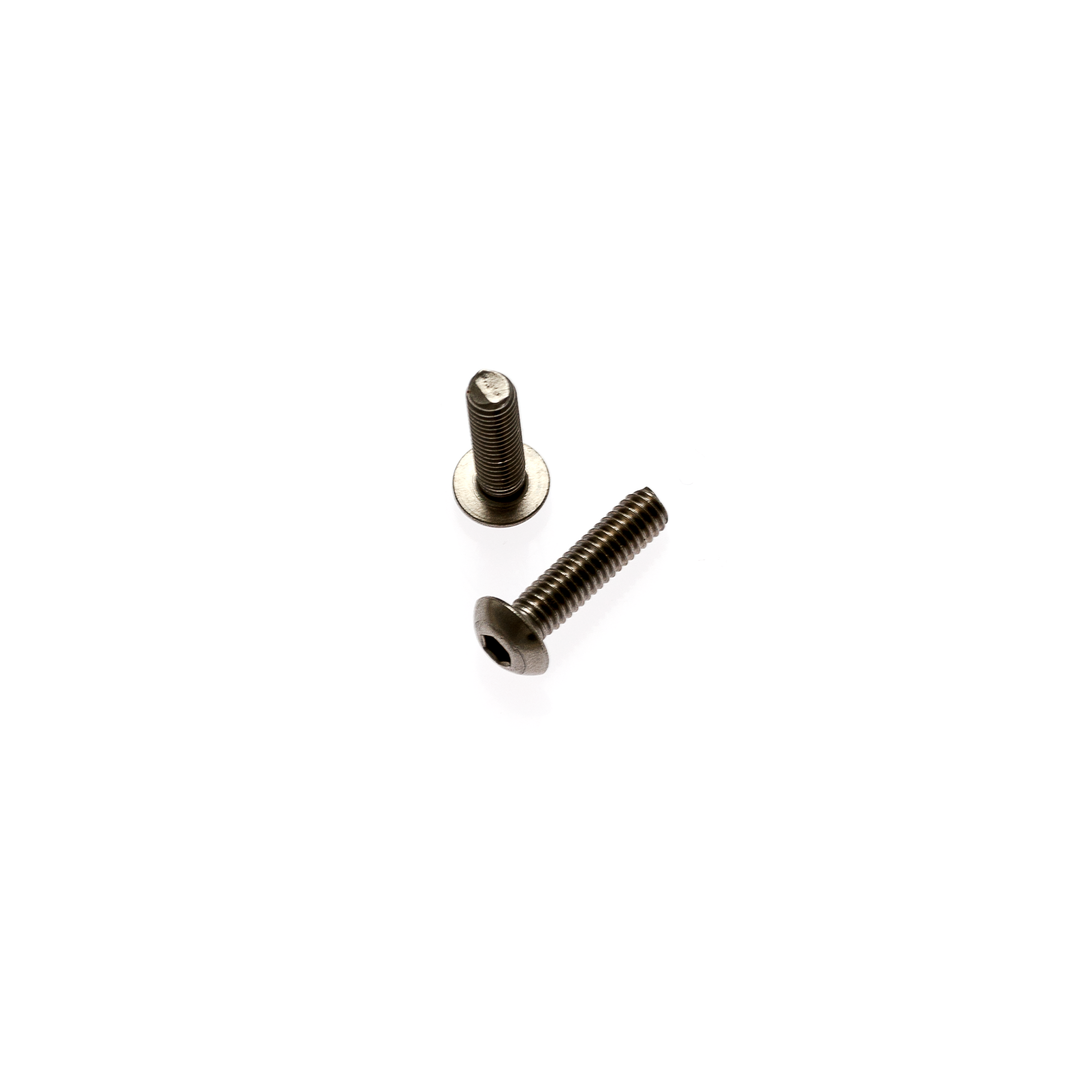 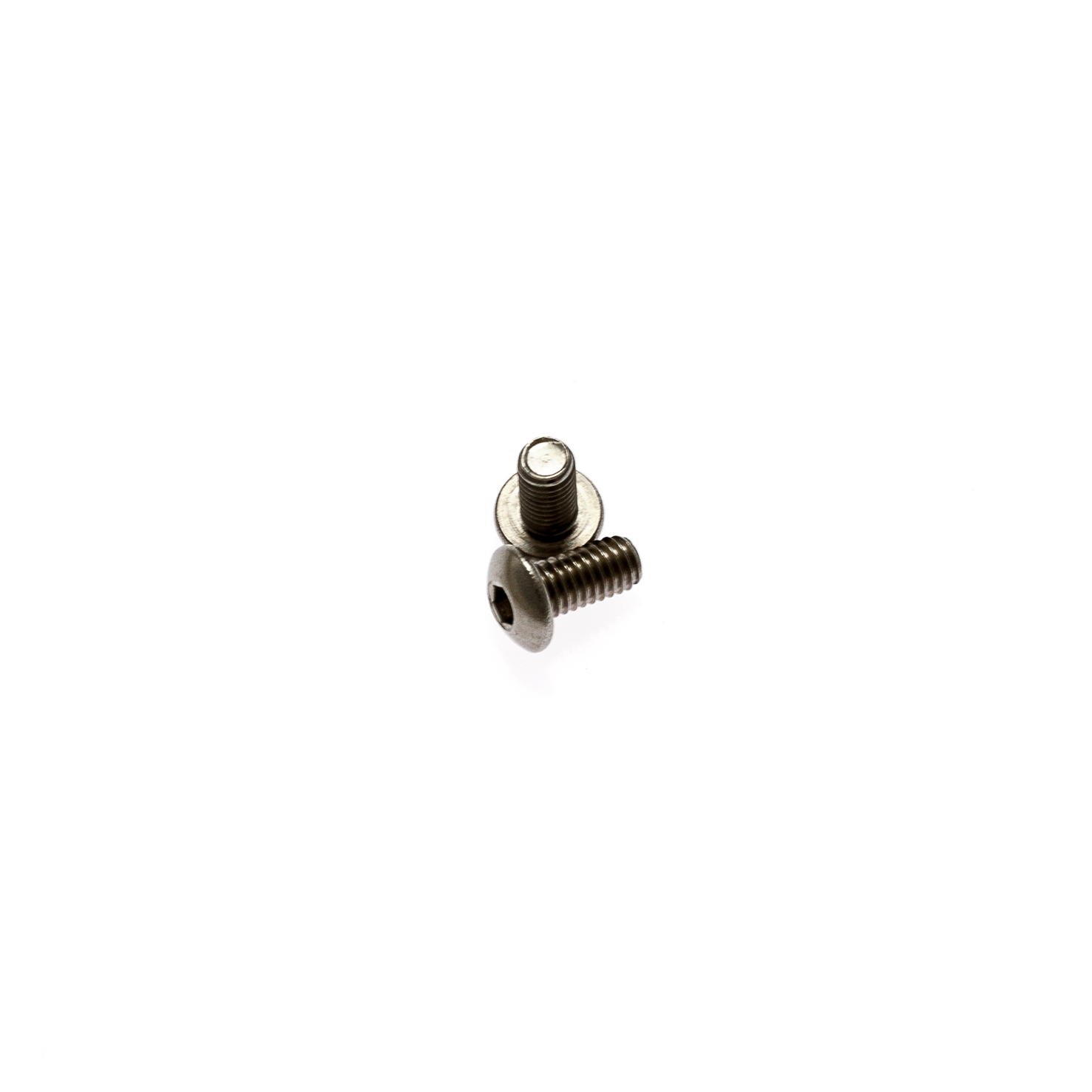 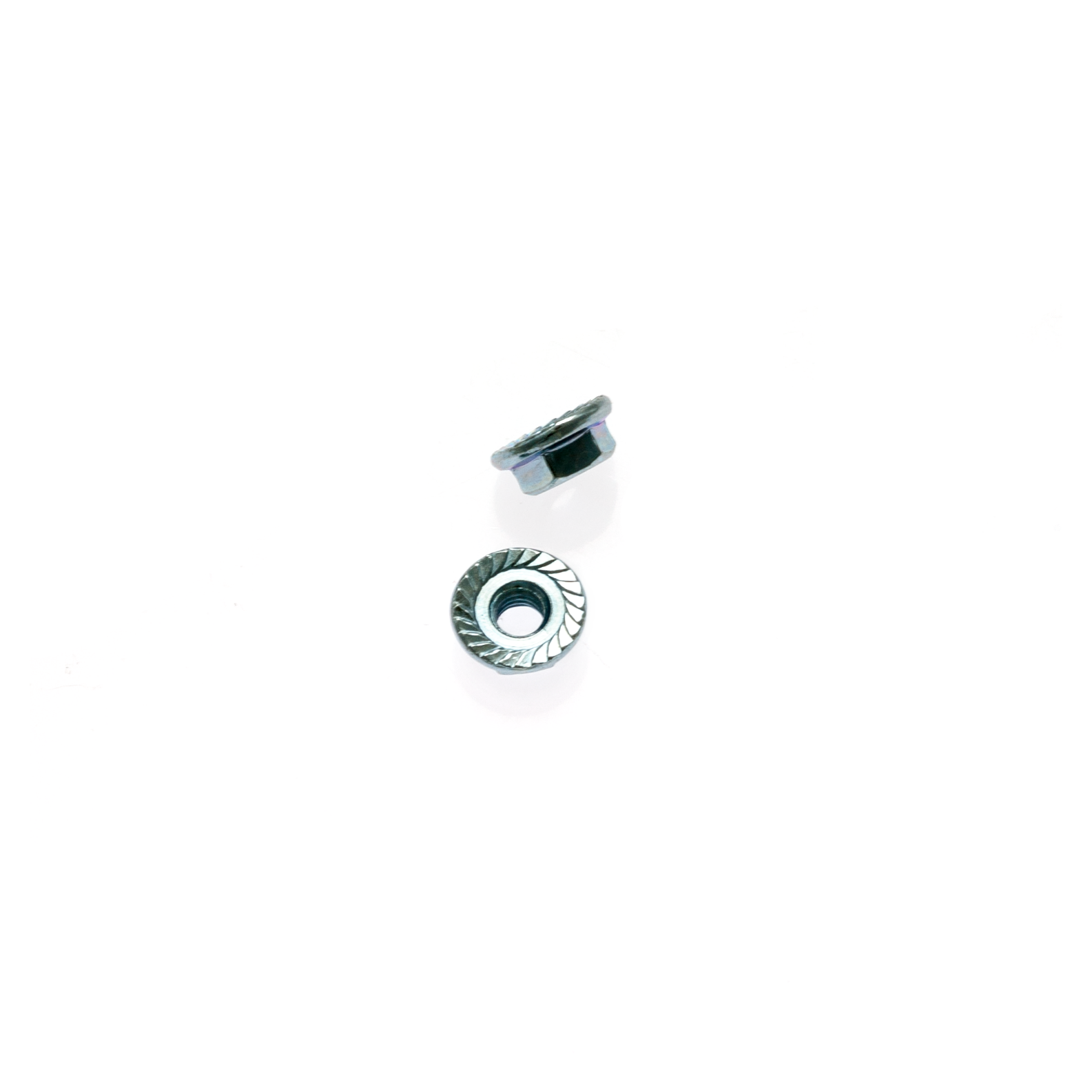 М4 фланцевая
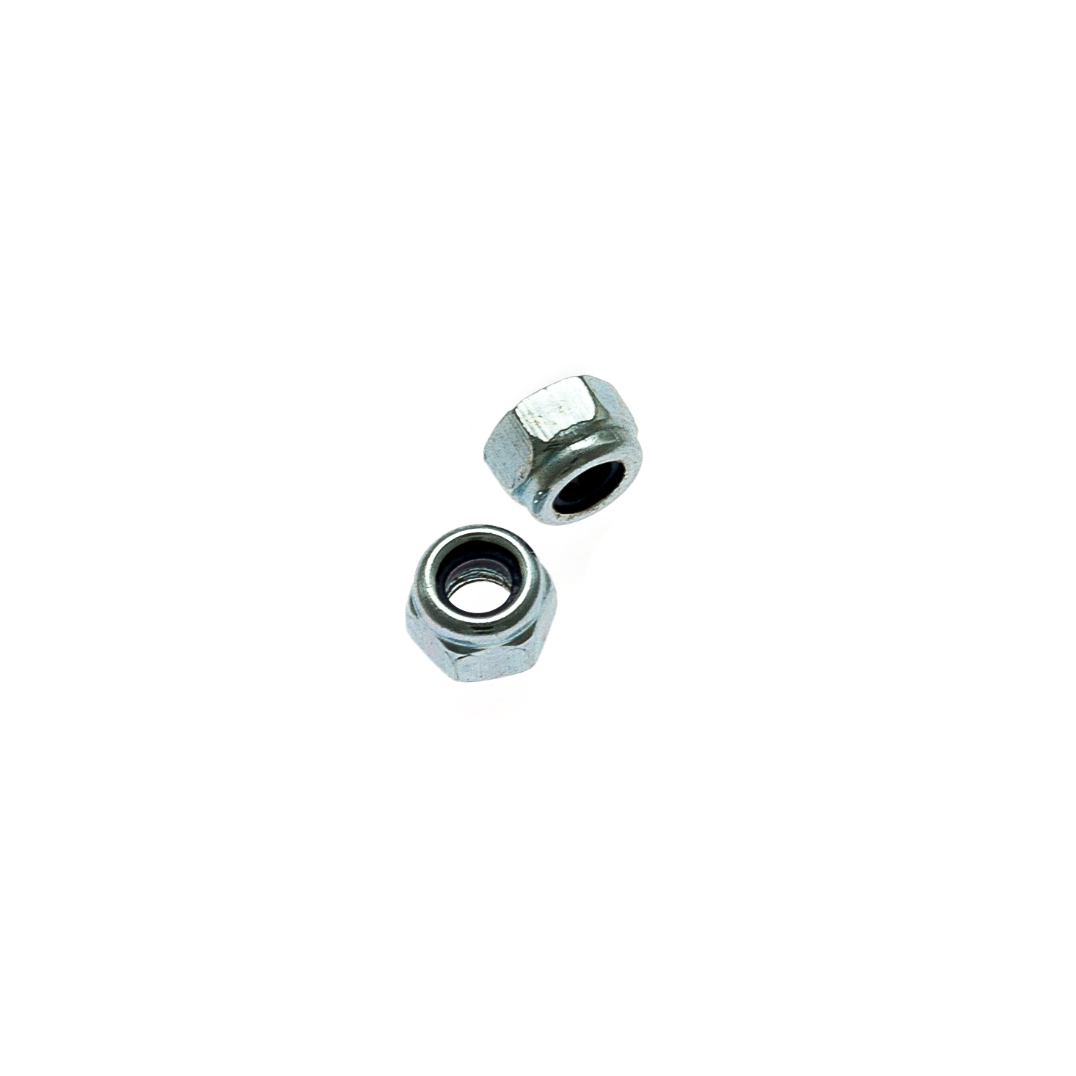 М3х6
М4 стопорная
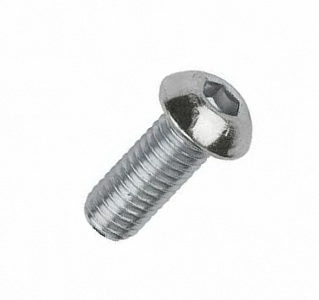 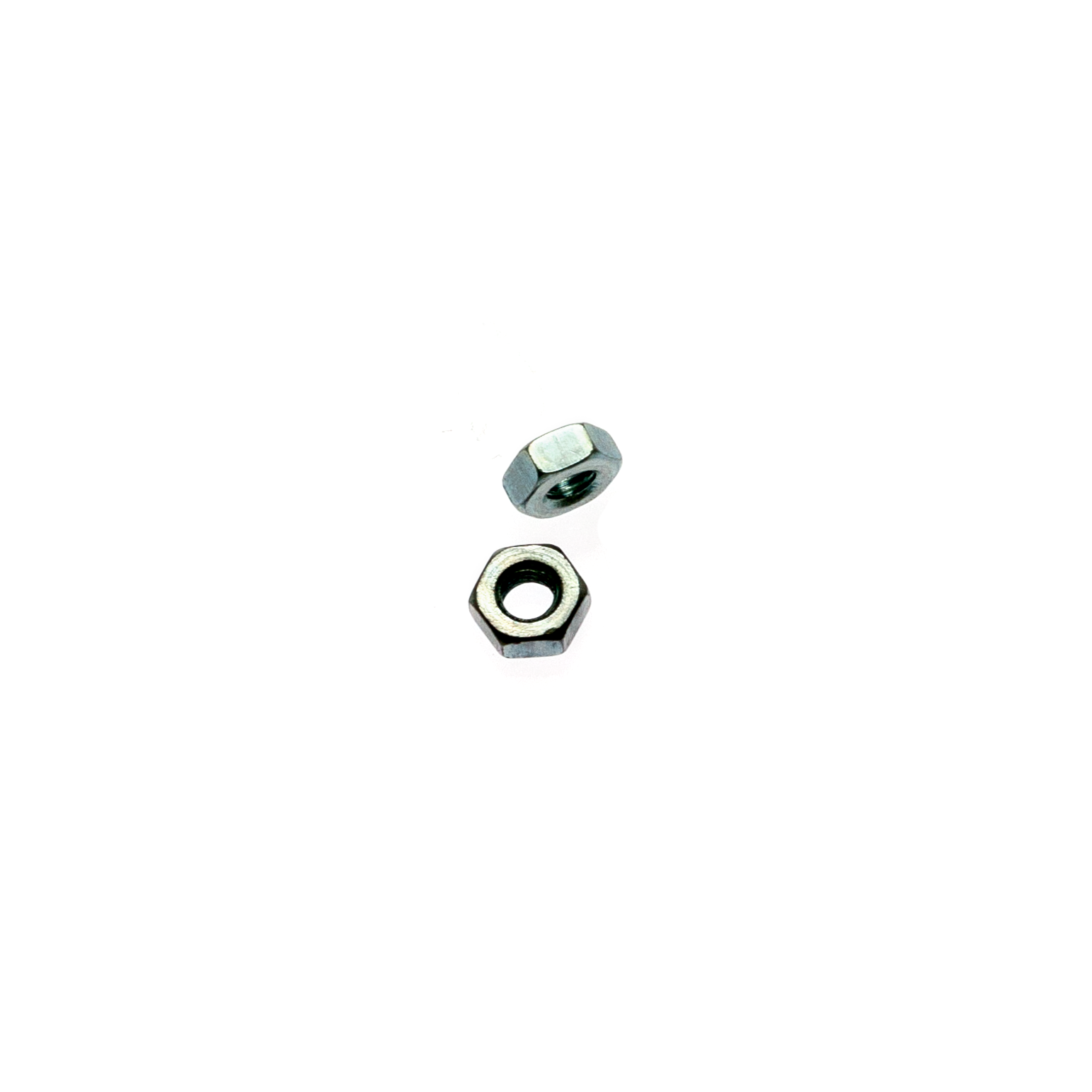 М3
9
Инструменты
Ключи торцевые
Ключ комбинированный
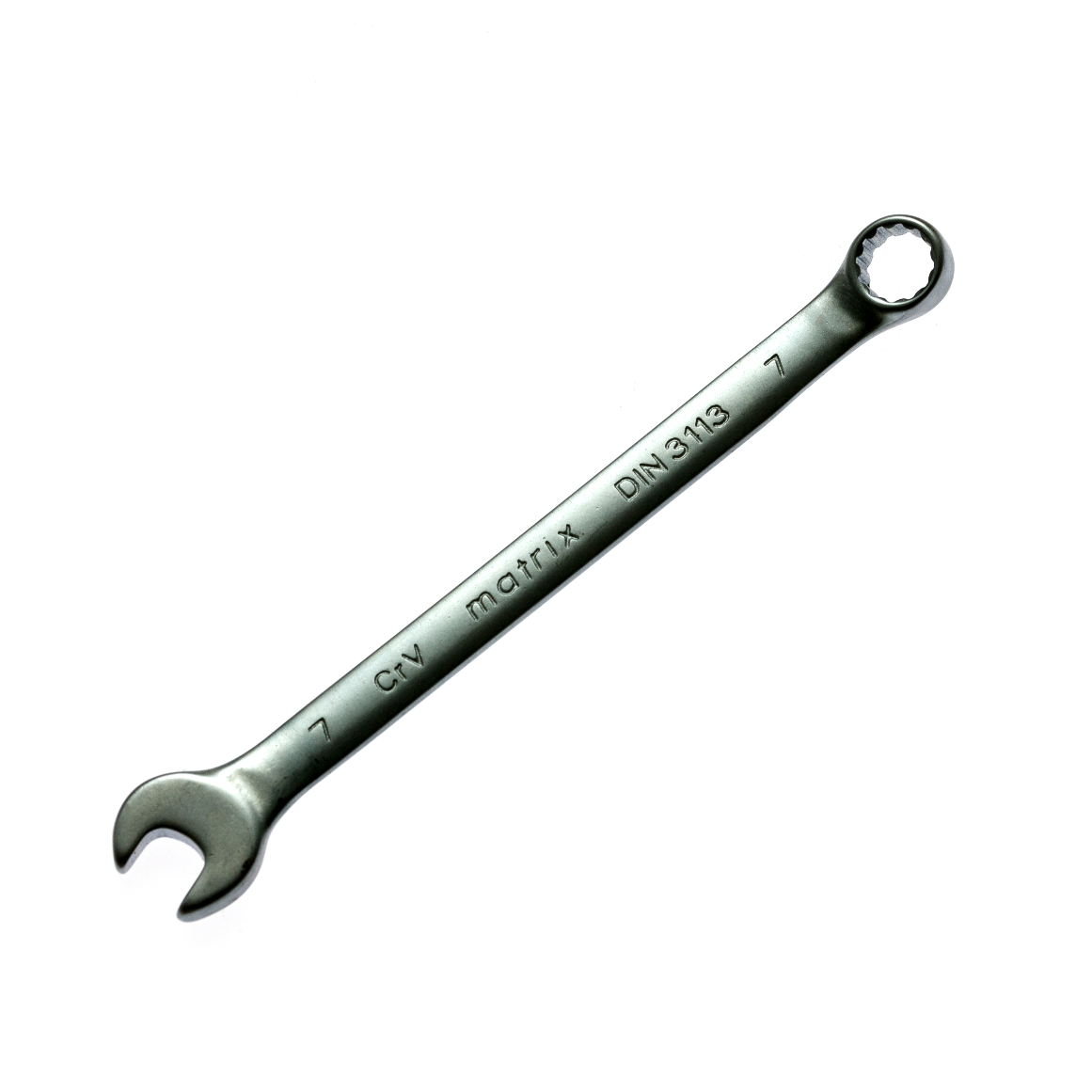 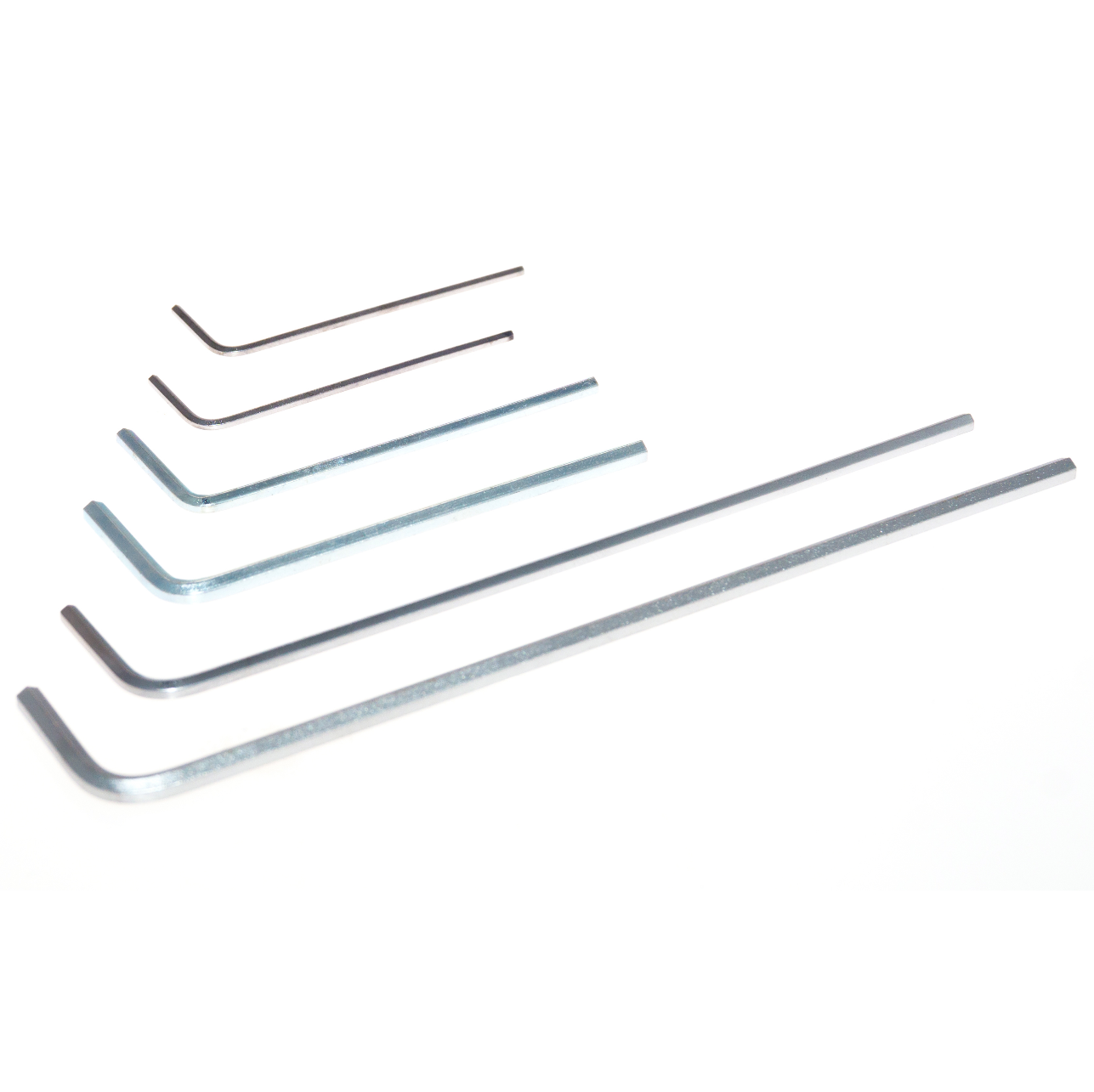 10
Соединения
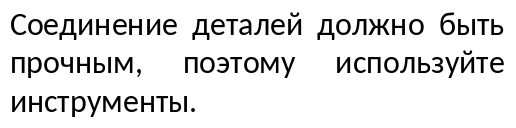 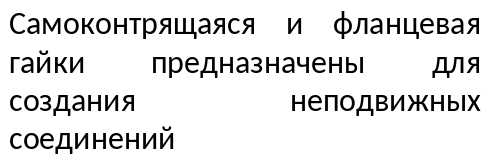 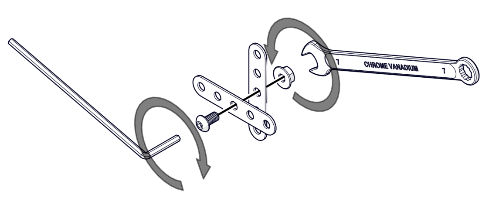 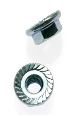 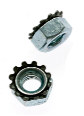 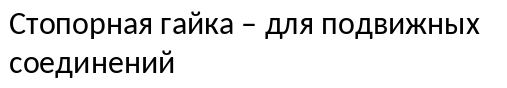 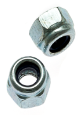 11
Задачи
Задача 1.1.1 Собрать стул по инструкции

Задача 1.1.2 Собрать весы по инструкции
https://dl.trikset.com/edu/building-instructions/ru/Kb1/%d0%92%d0%b5%d1%81%d1%8b.%20%d0%98%d0%bd%d1%81%d1%82%d1%80%d1%83%d0%ba%d1%86%d0%b8%d1%8f%20%d0%bf%d0%be%20%d1%81%d0%b1%d0%be%d1%80%d0%ba%d0%b5.pdf
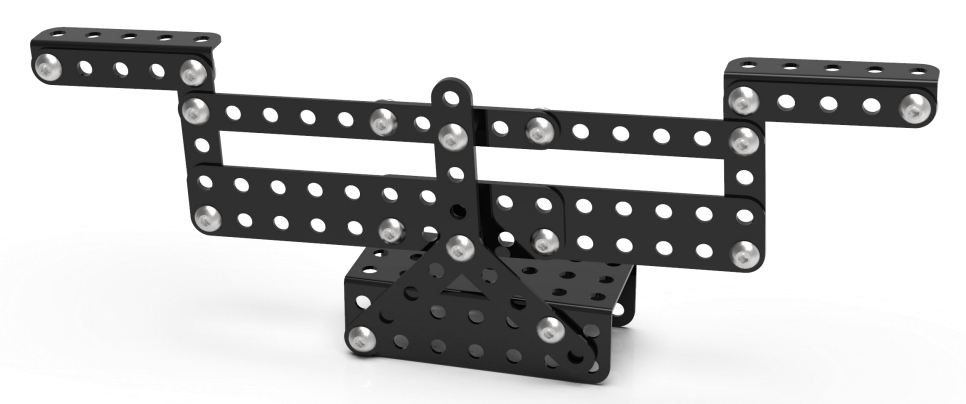 12
Задача
Задача 1.1.3
Постройте самую высокую башню. Она должна устоять 30 секунд.
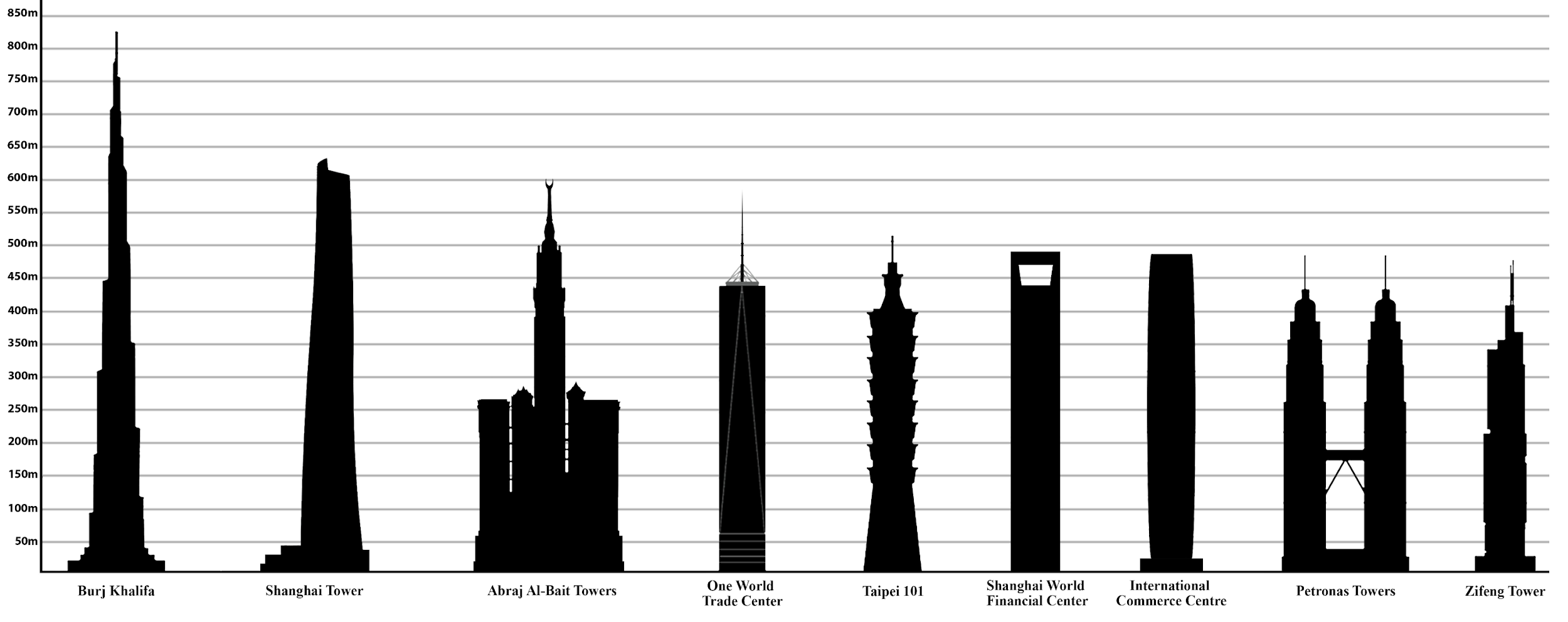 13
14